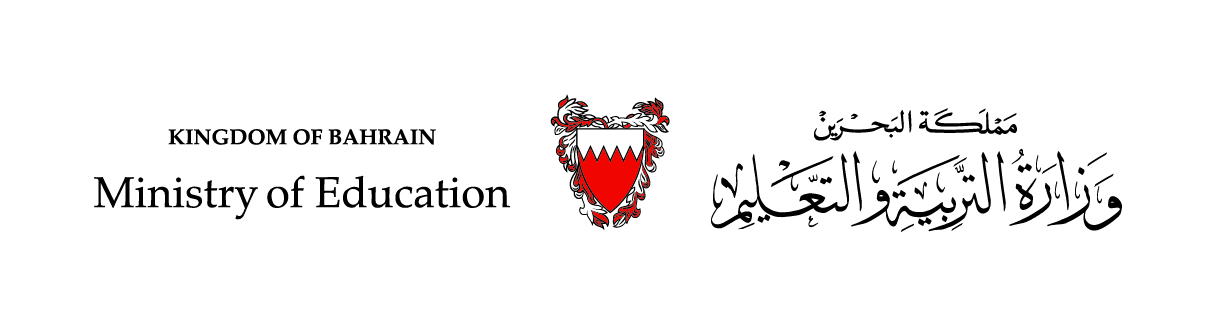 أَذْكَارُ الصلاةالتربية الإسلاميةالصف الثاني الابتدائي
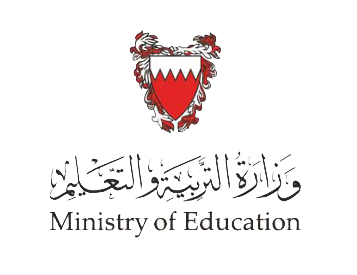 أتعلمُ اليوم
حِفْظَ دعاءِ:
الاستفتاحِ
والتشهدِ
والصلاةِ الإبراهيمية.
تَحْديدَ المواضعِ التي تُقْرأ فيها هذه الأذكار.
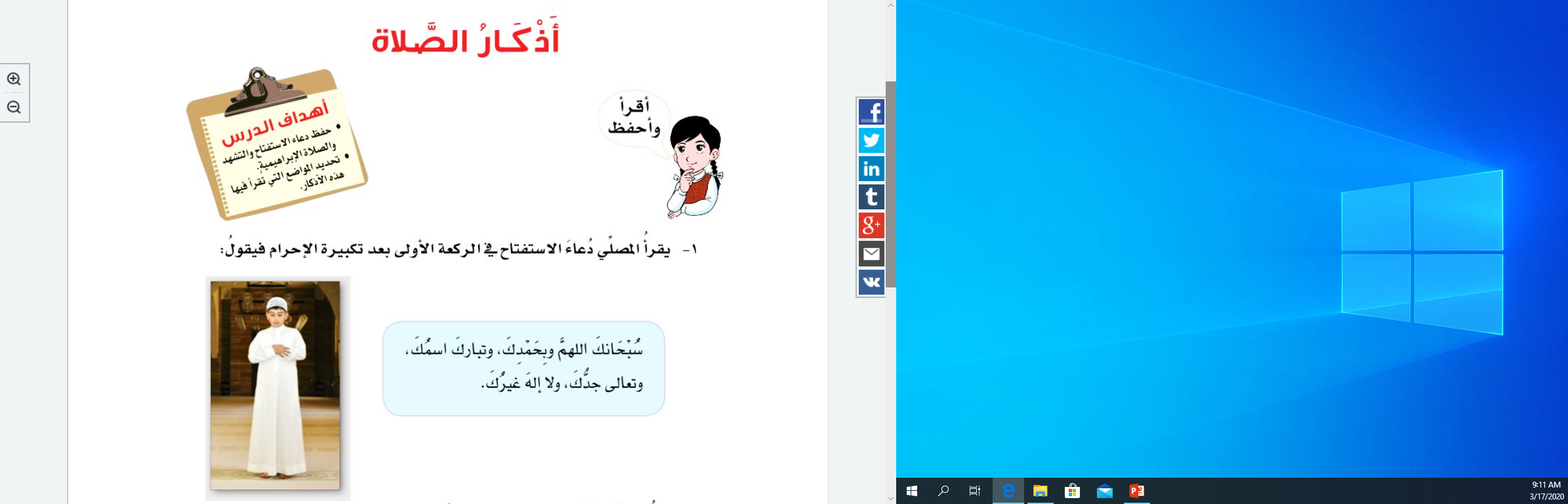 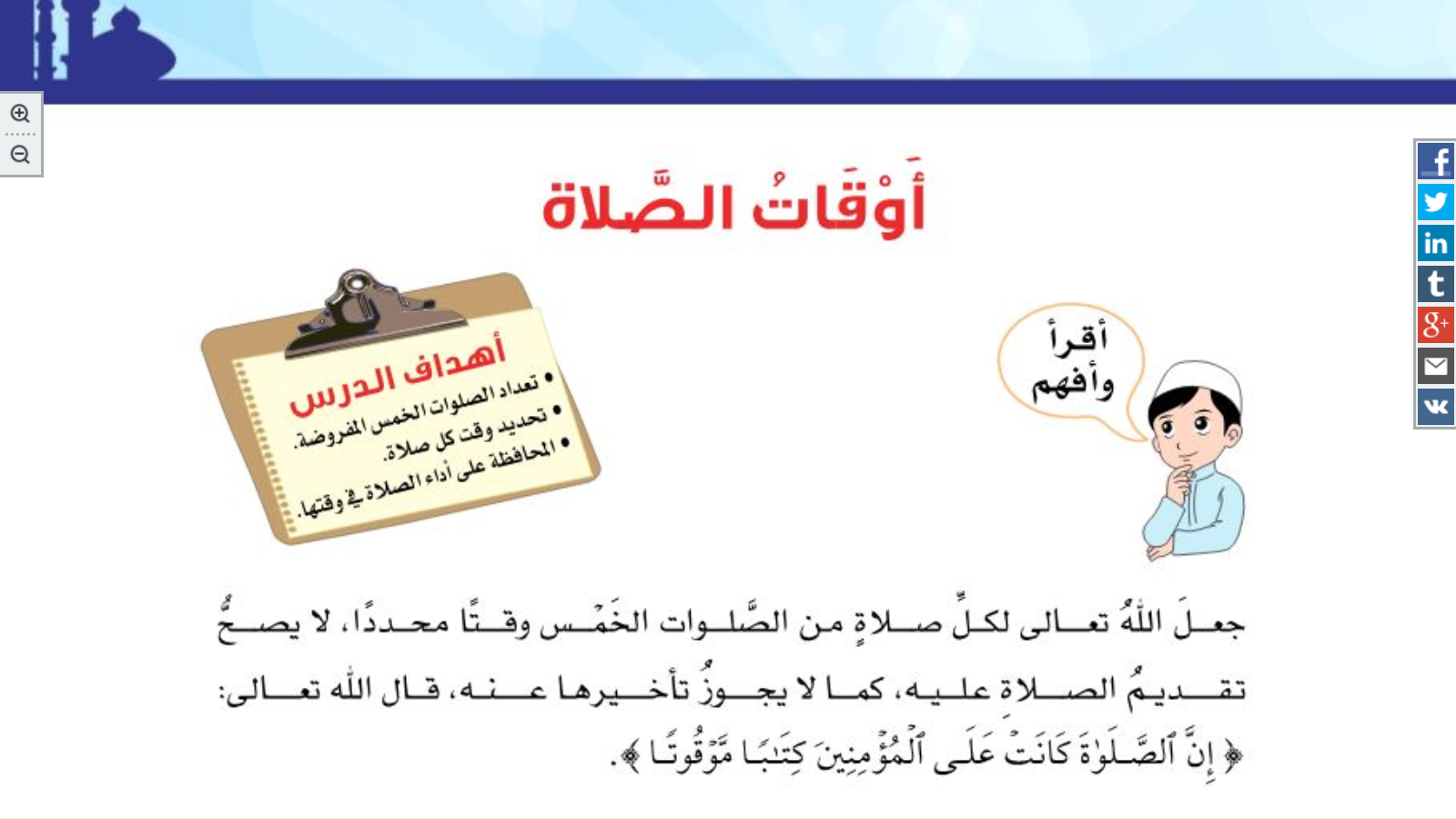 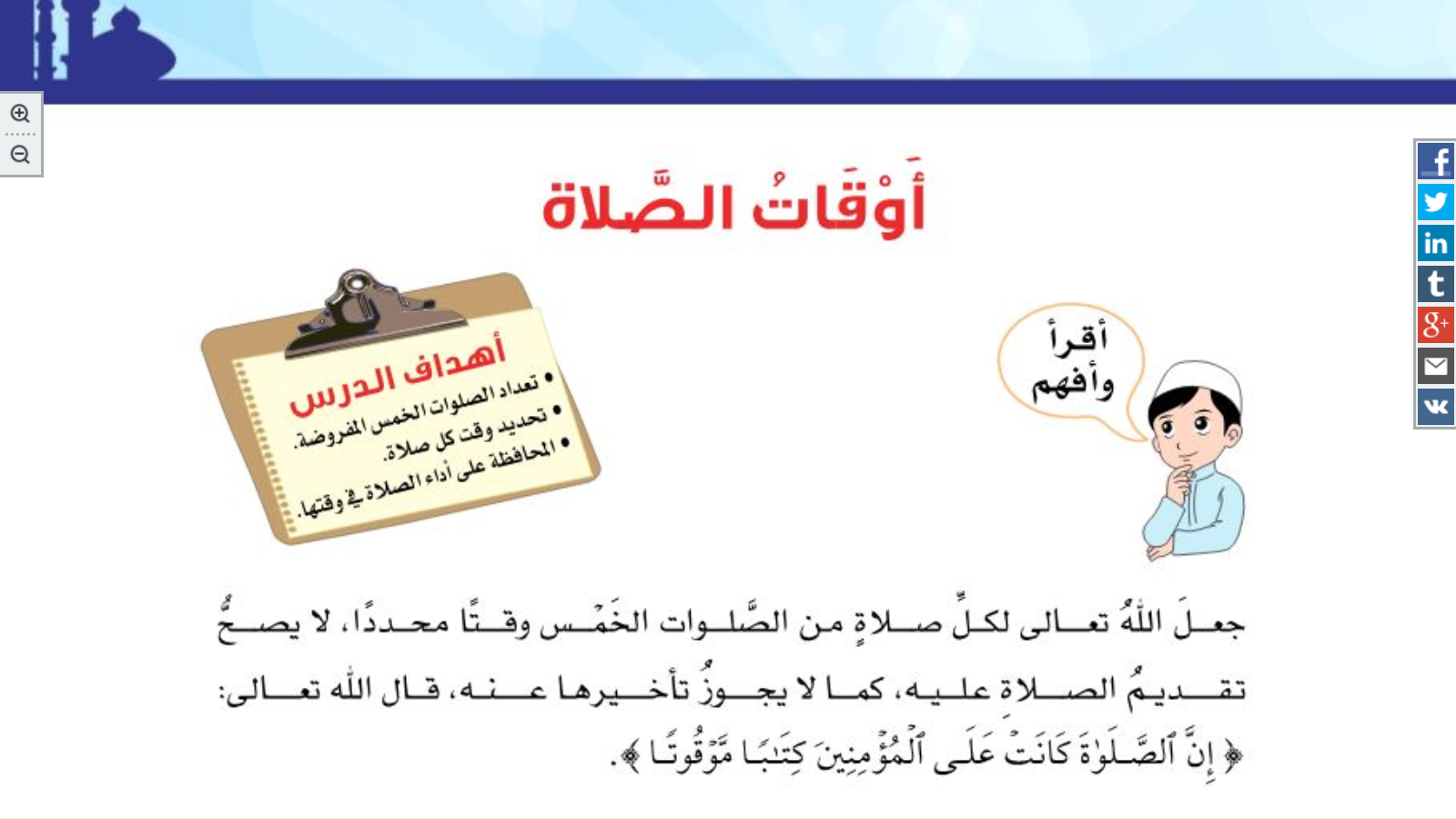 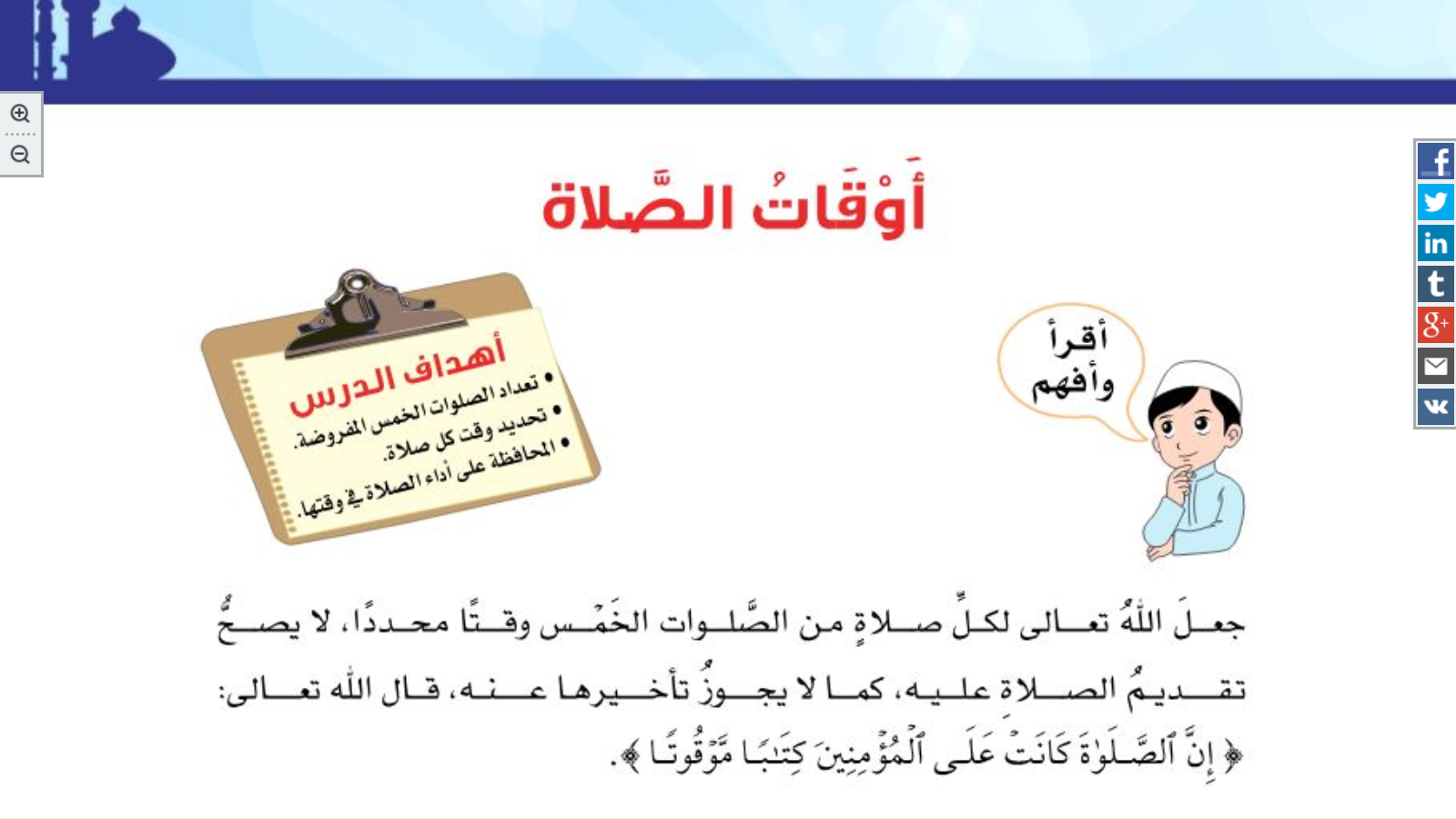 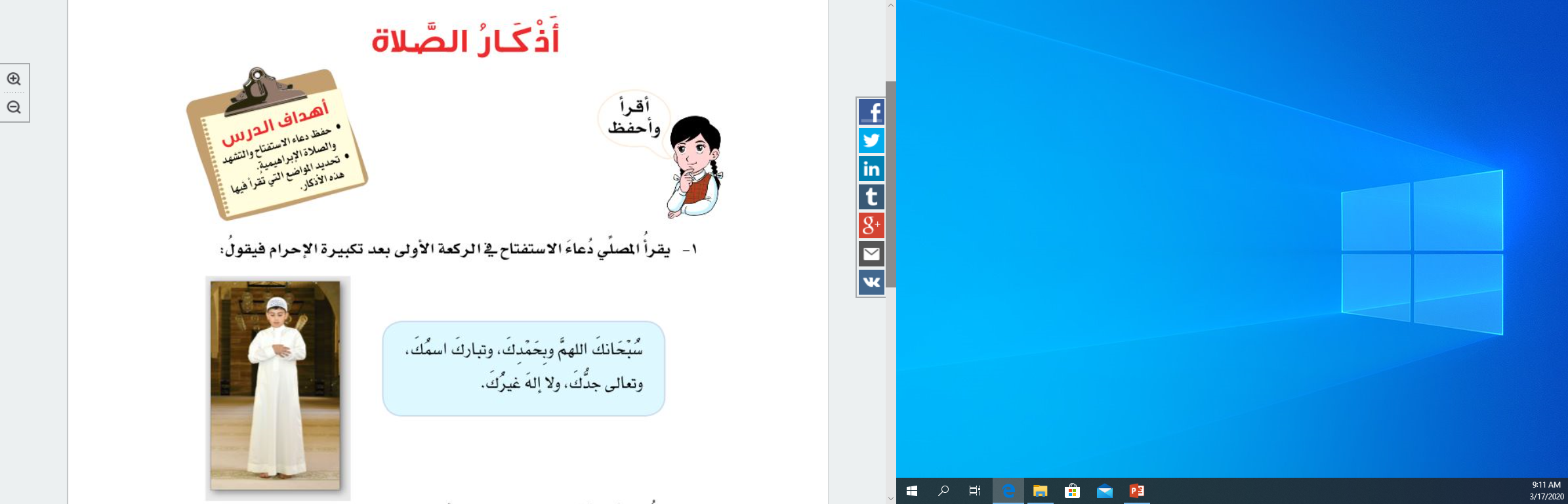 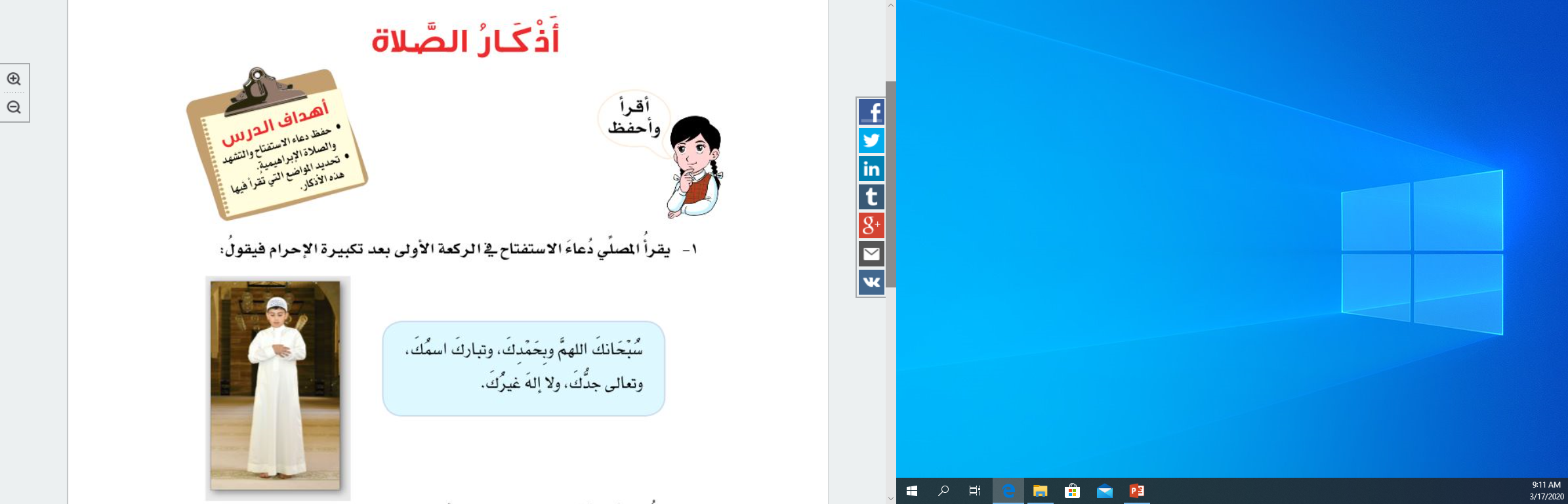 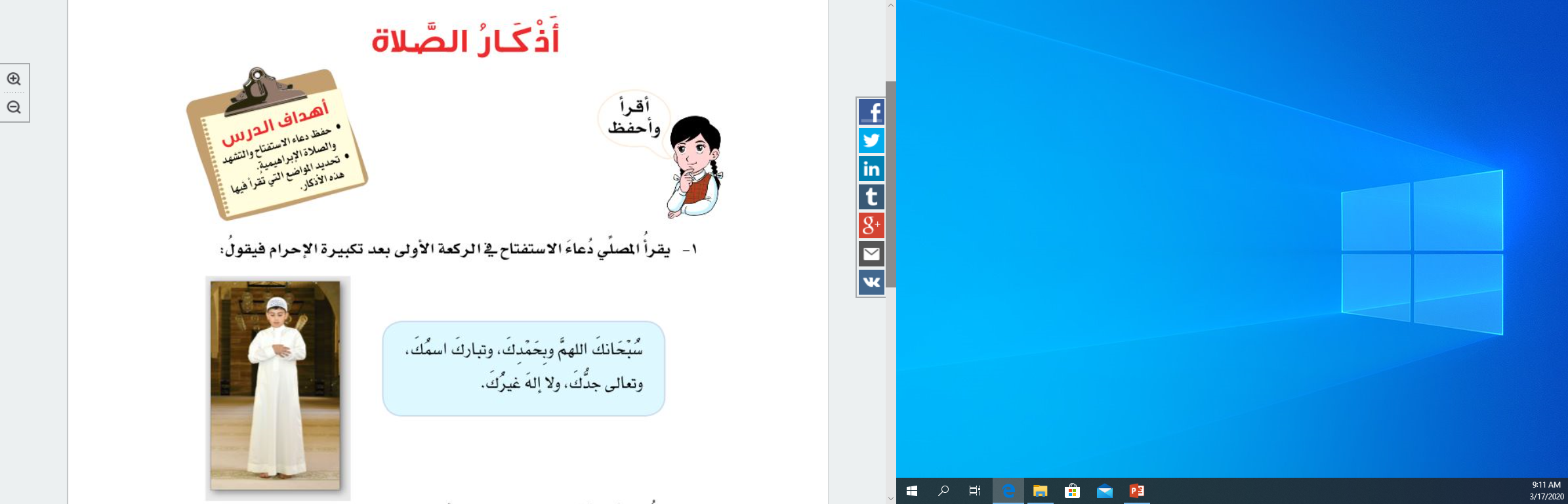 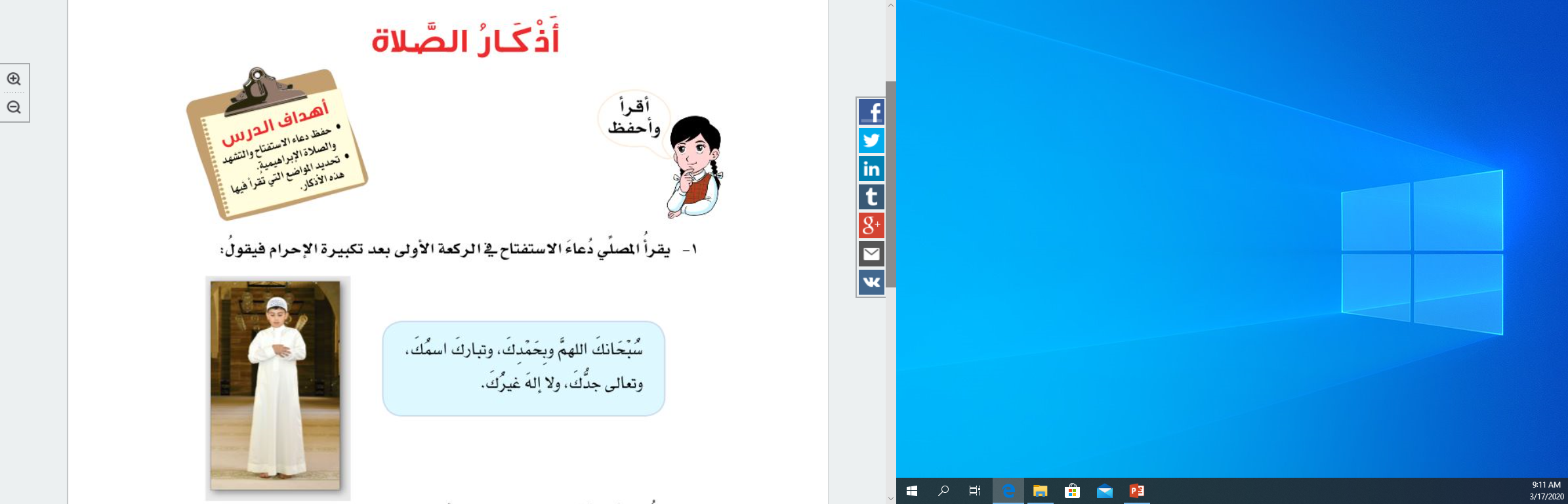 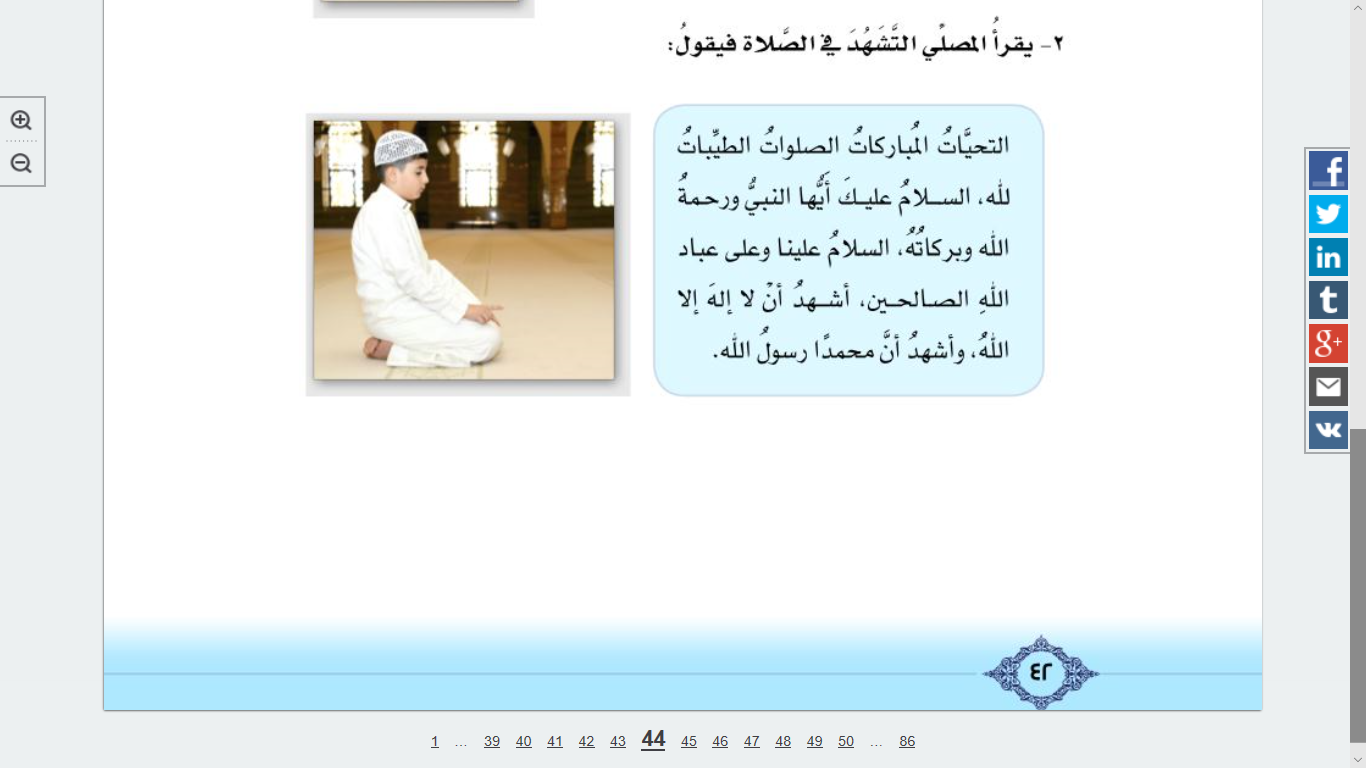 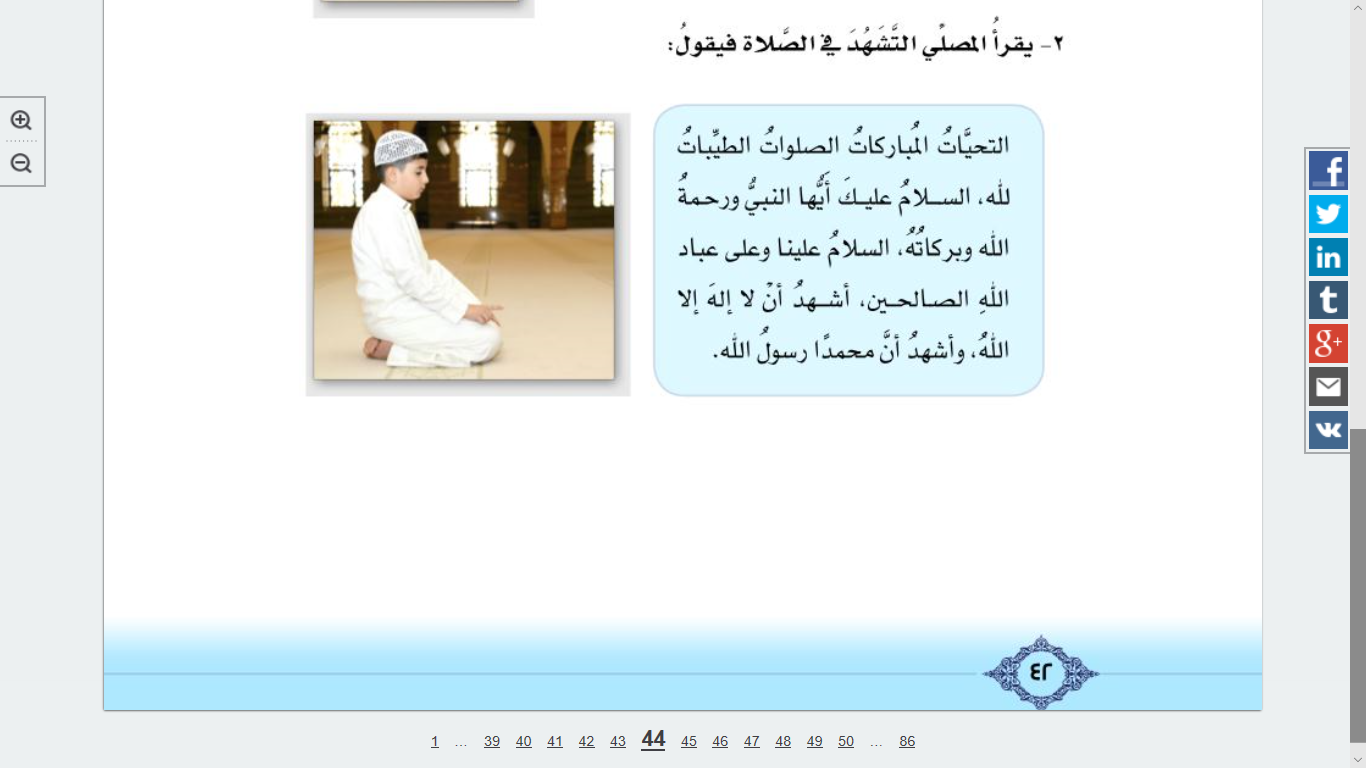 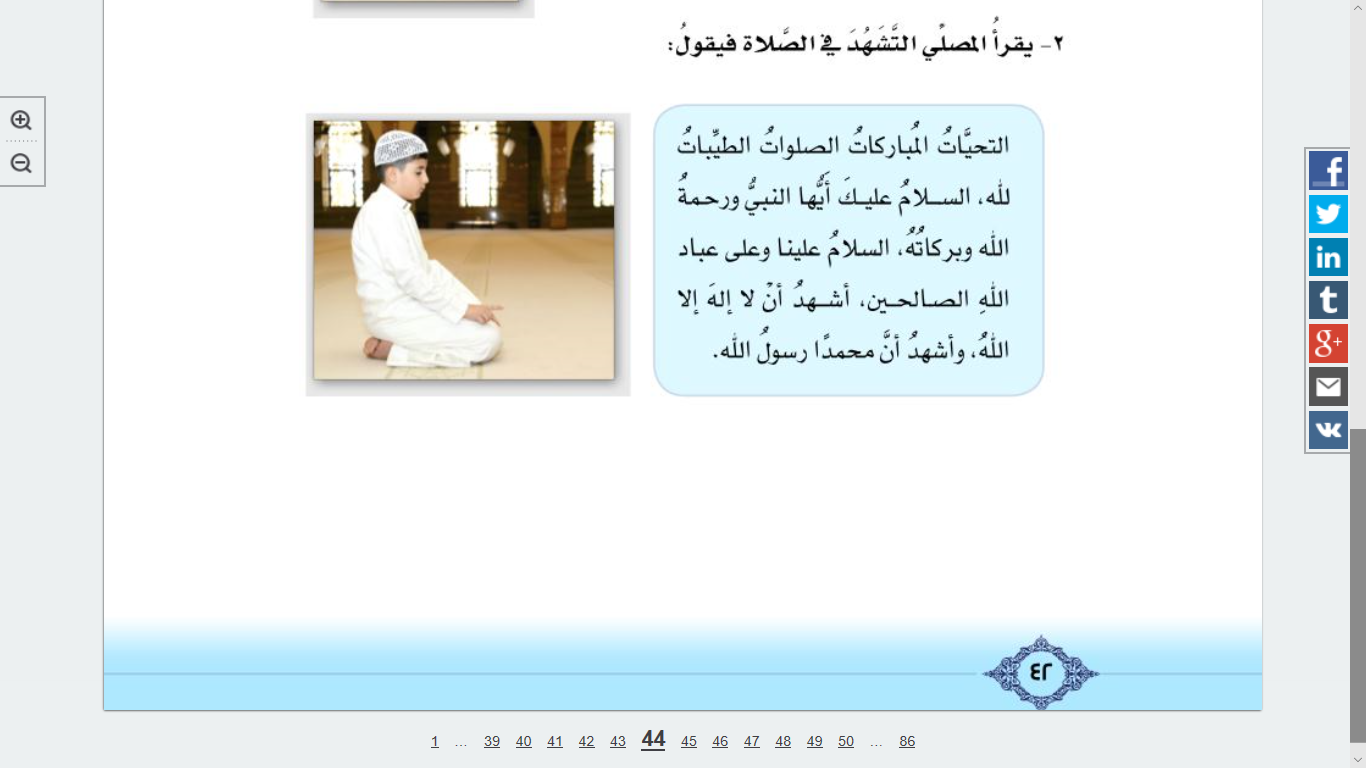 2-
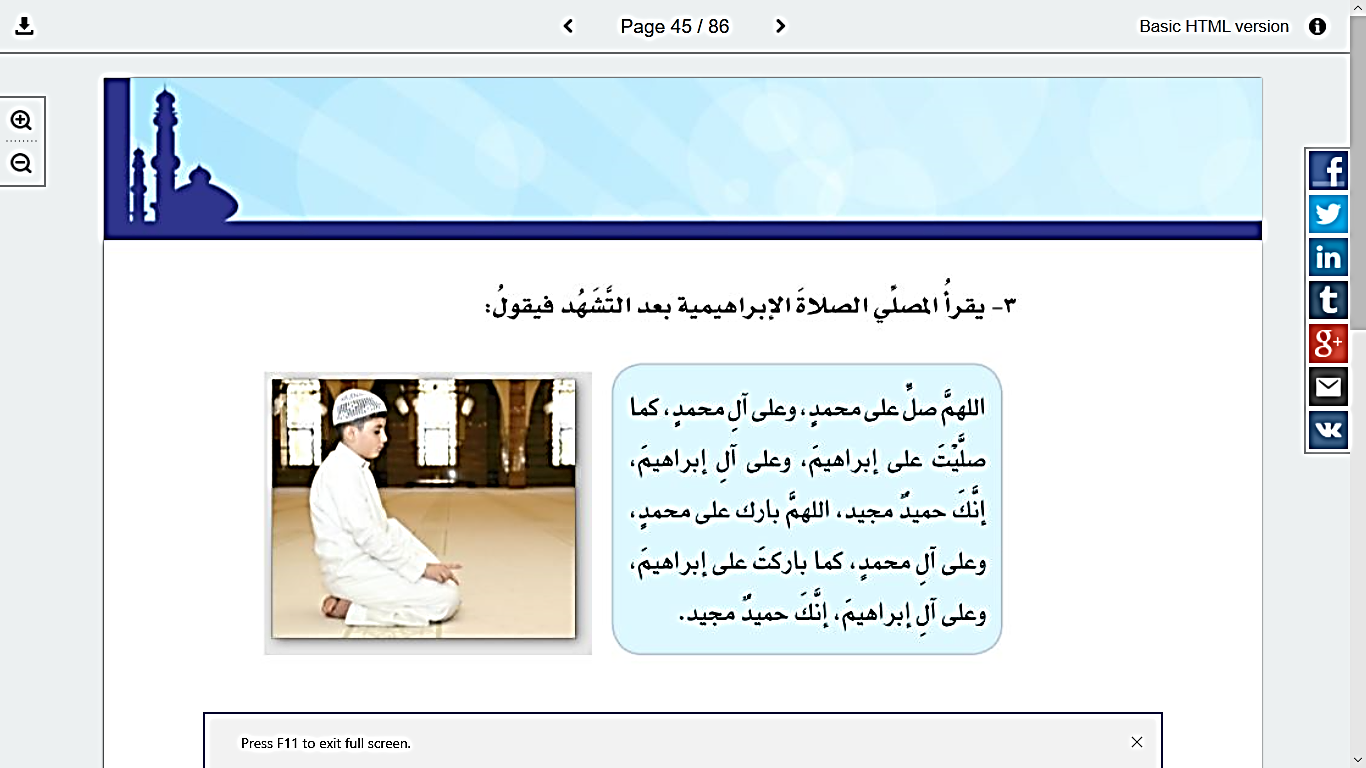 3-
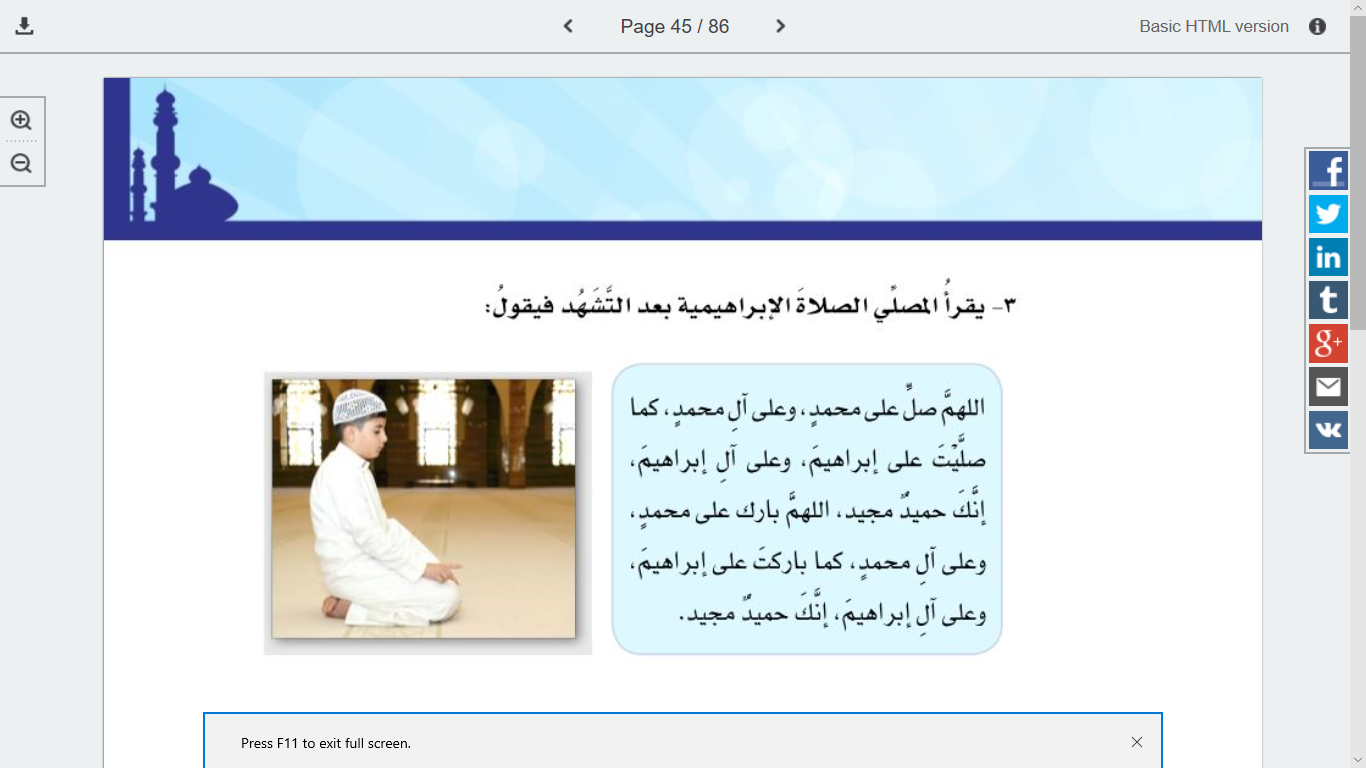 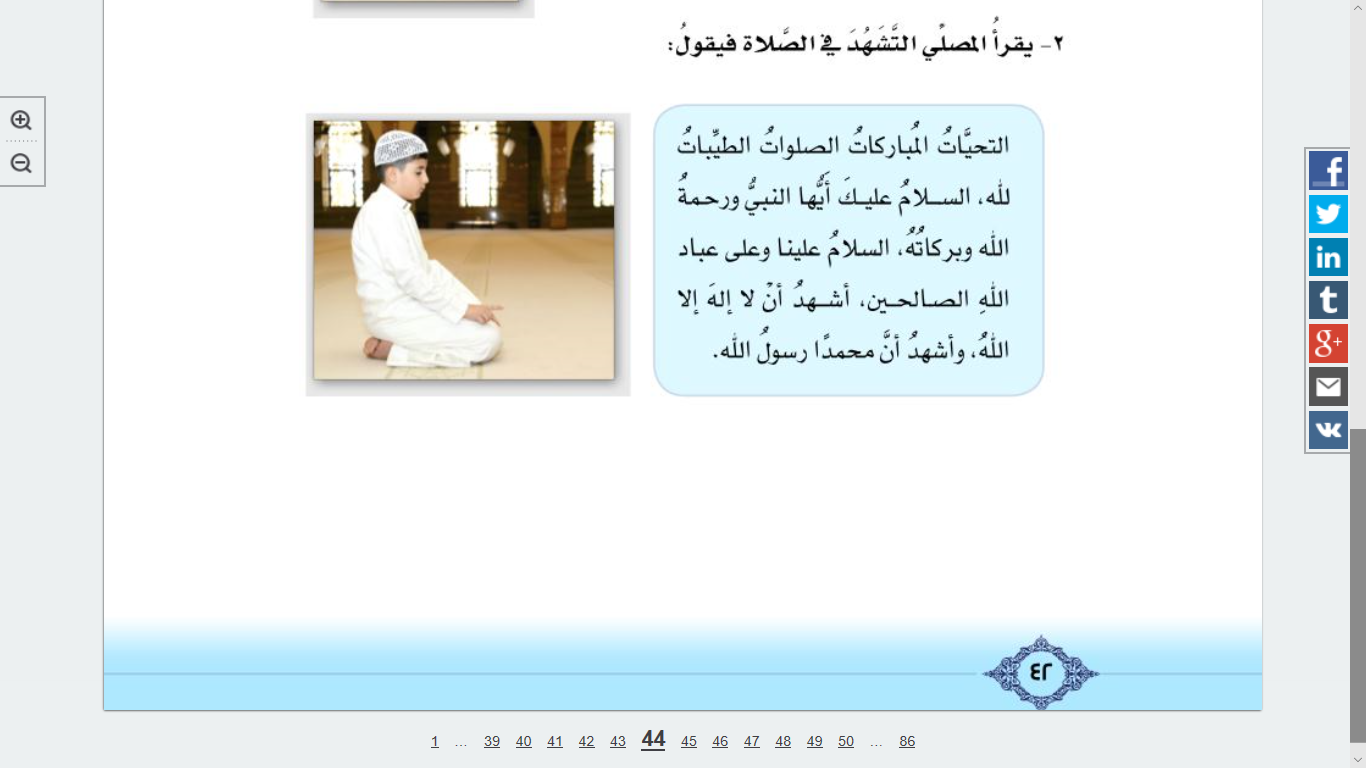 أضعُ علامةَ () أمام العبارة الصحيحة فيما يأتي:
1
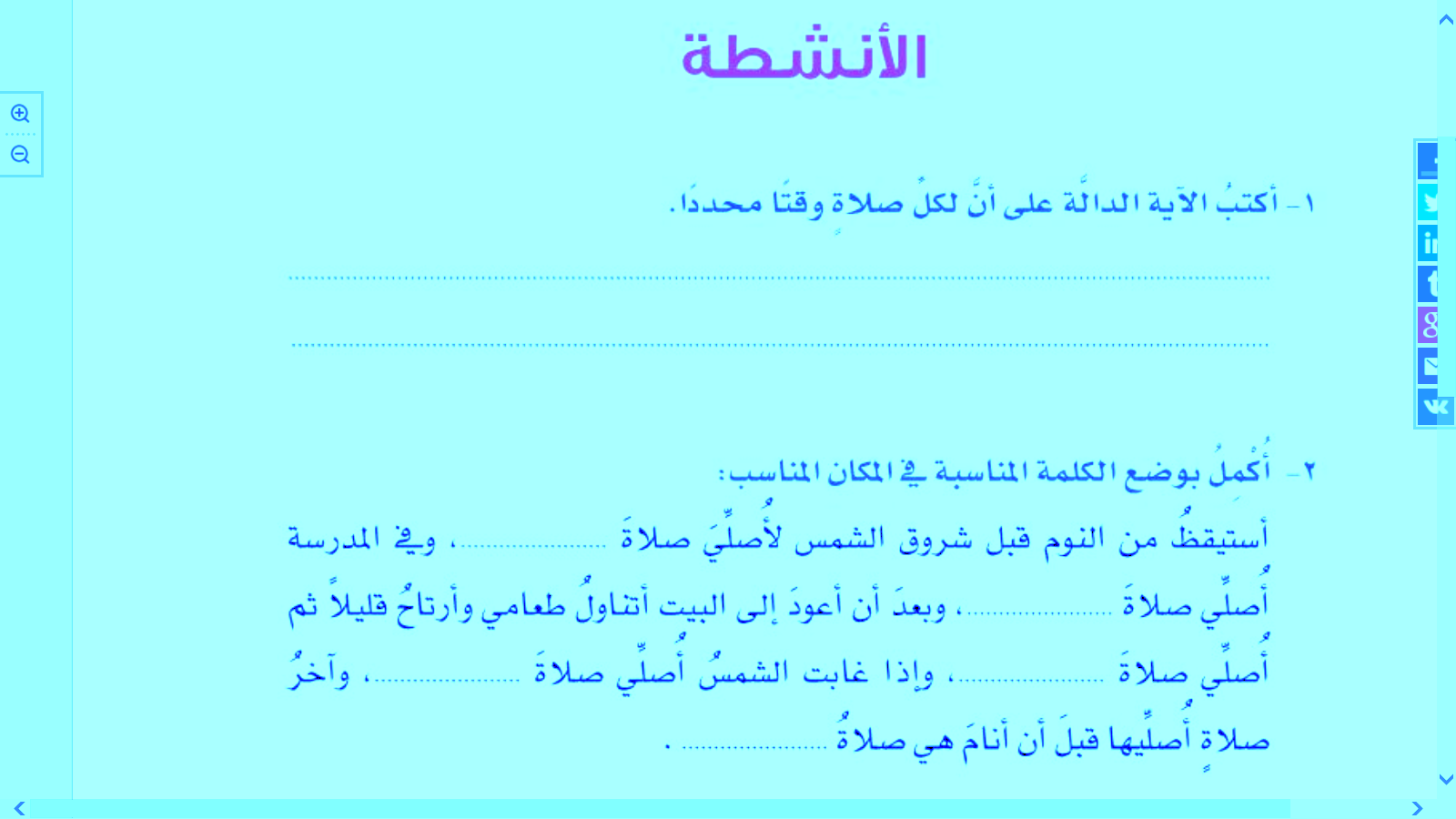 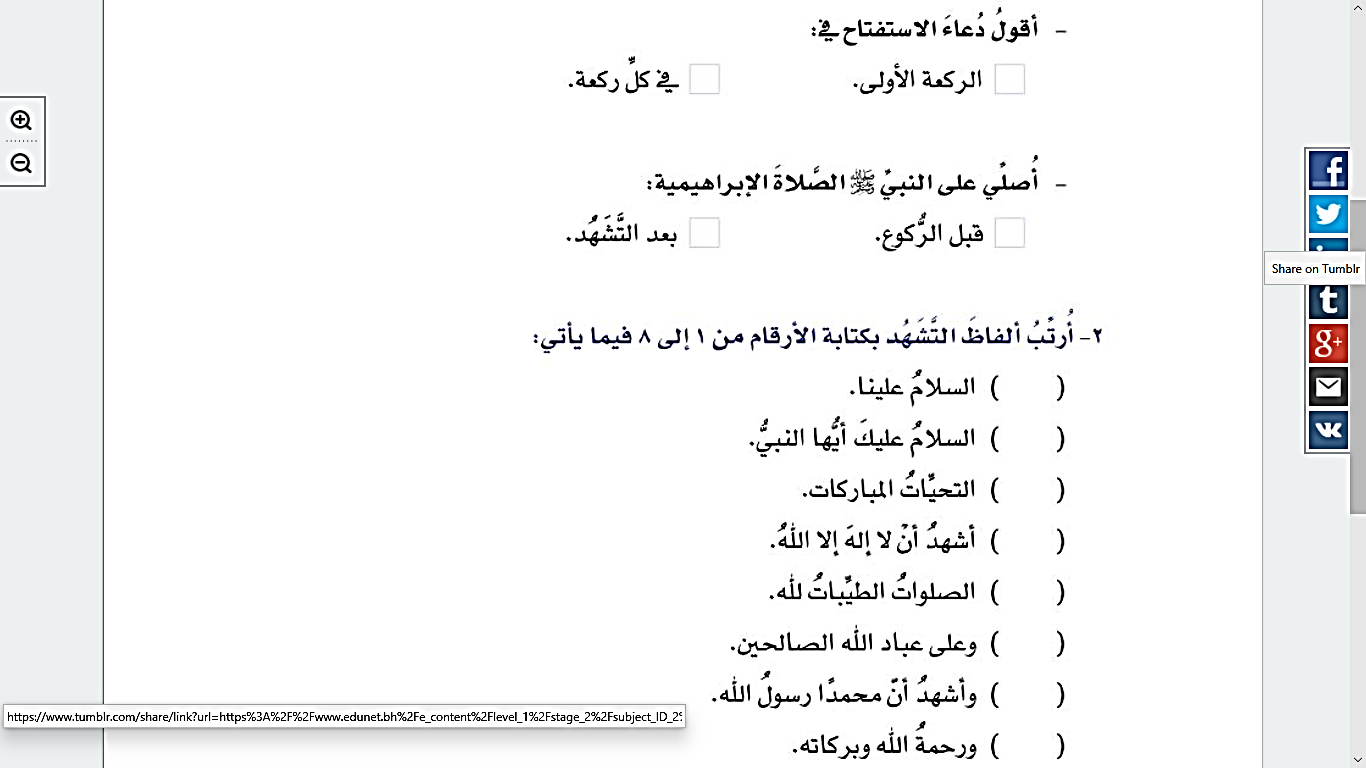 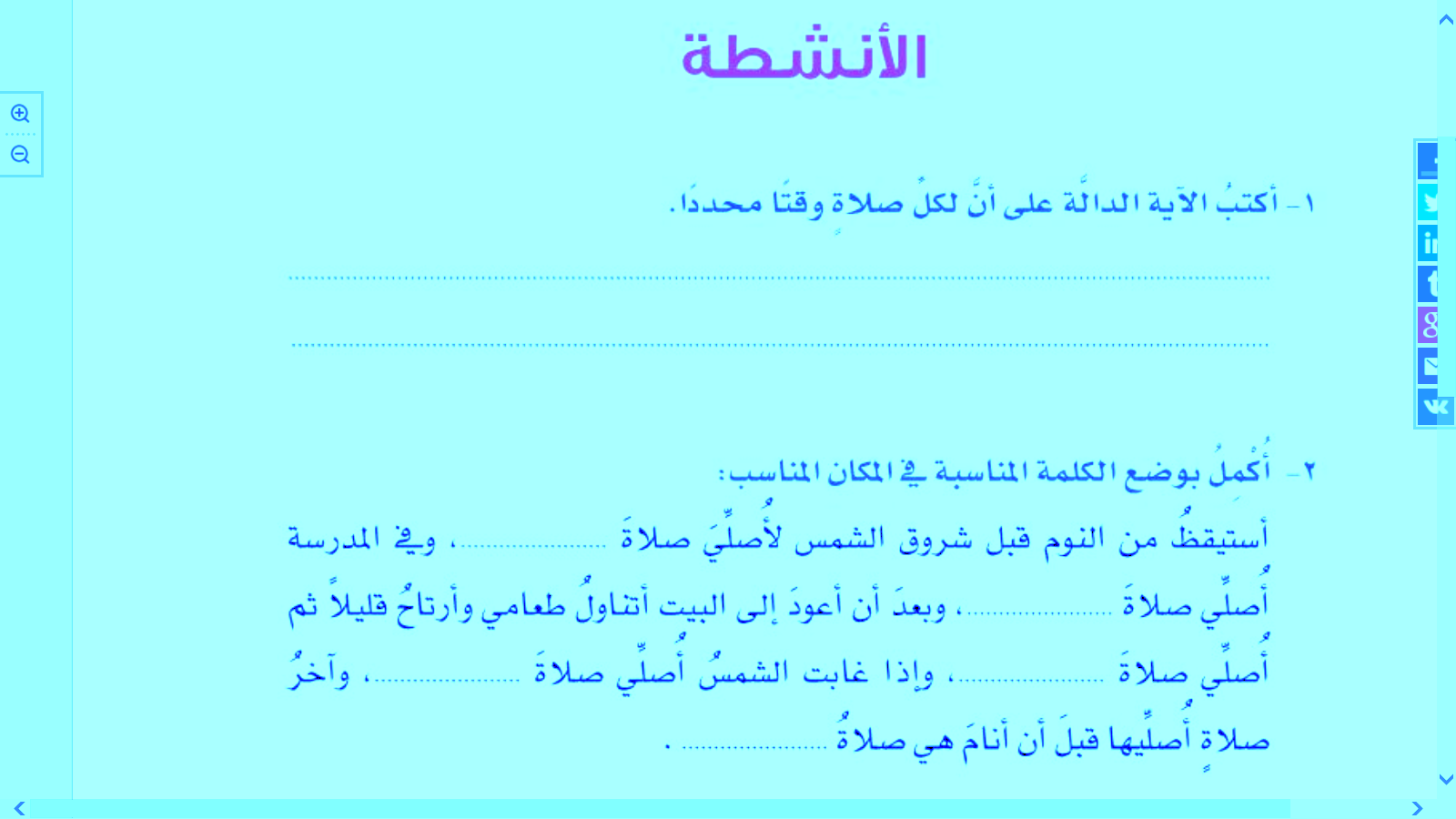 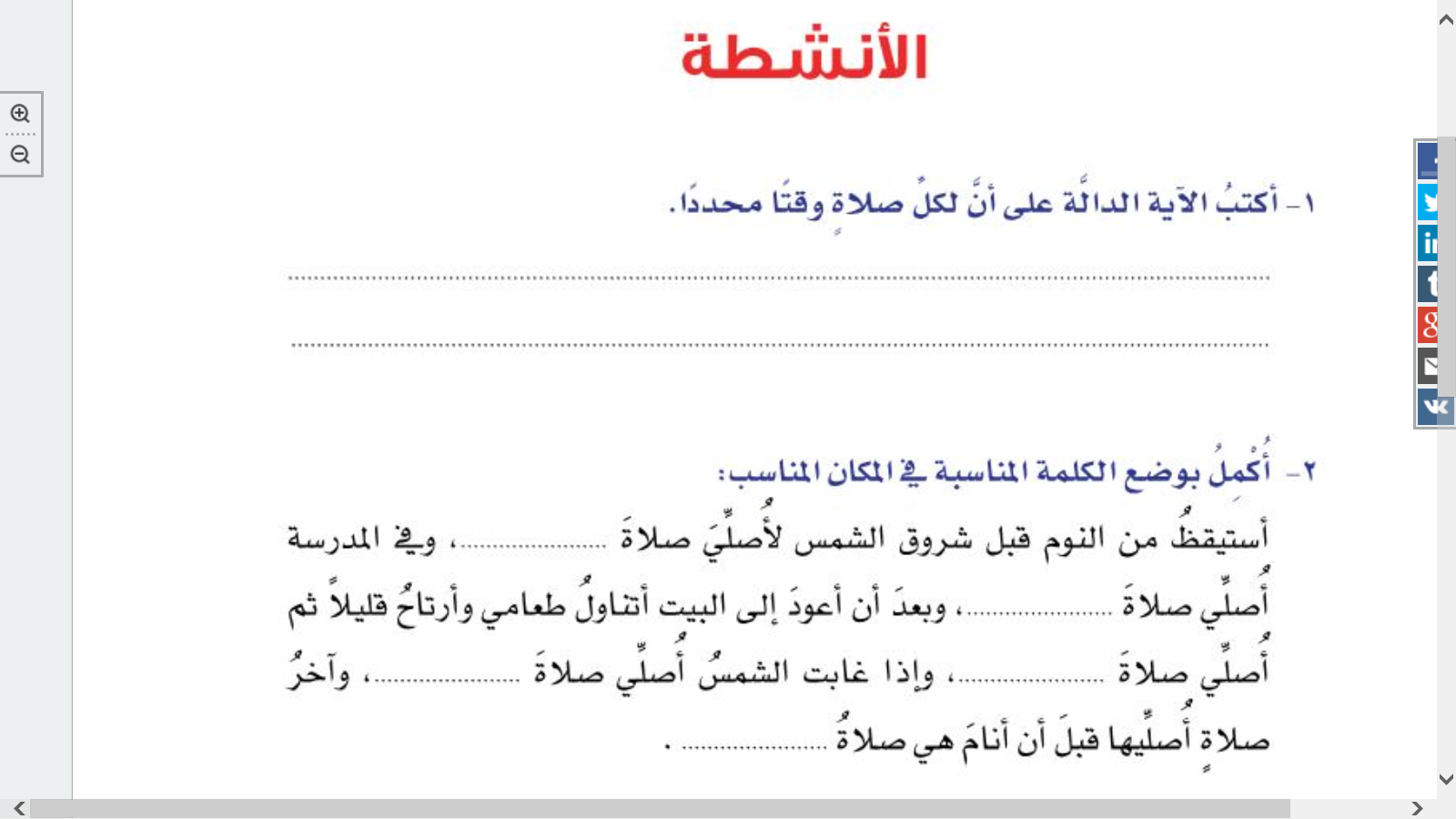 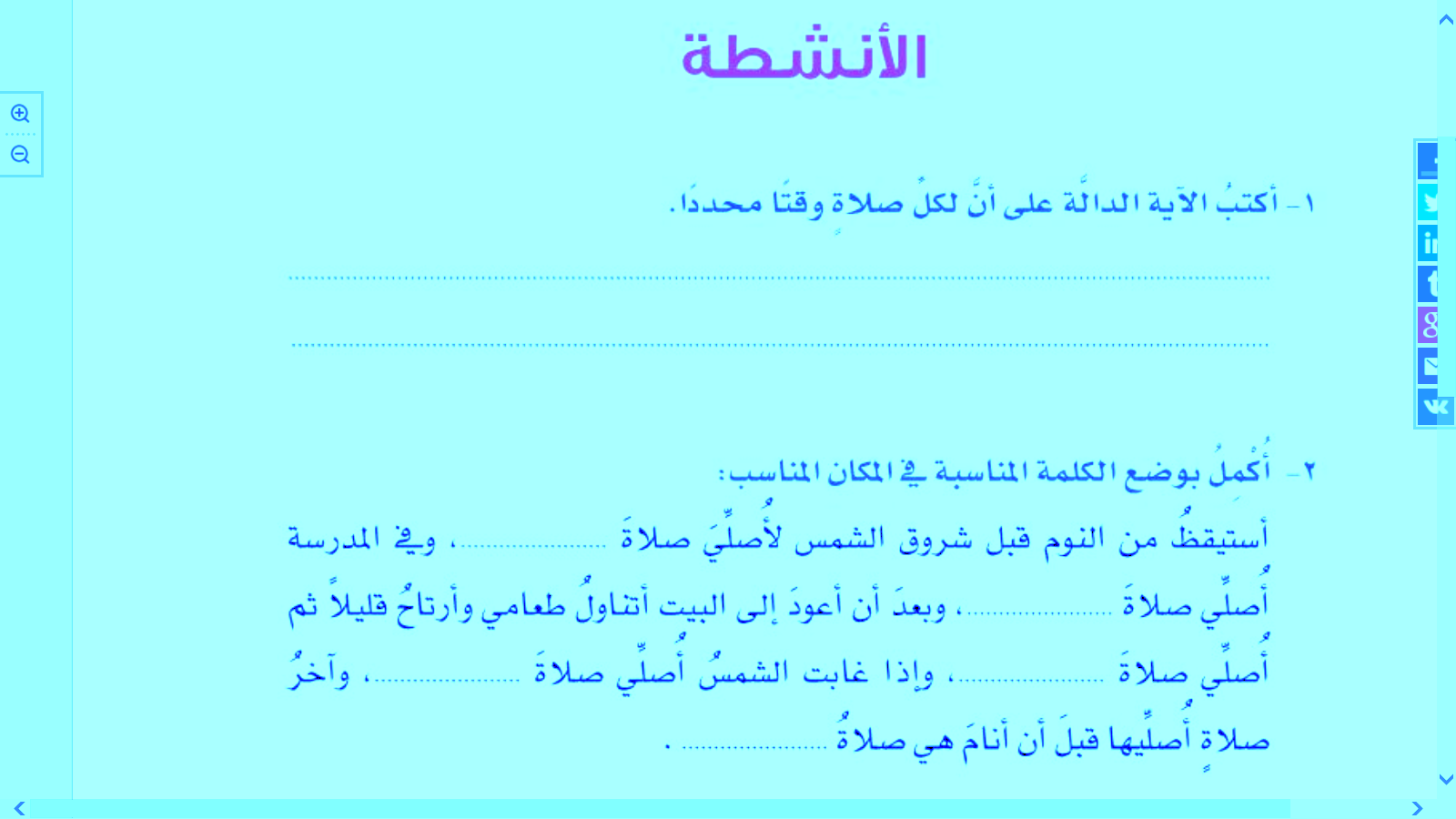 
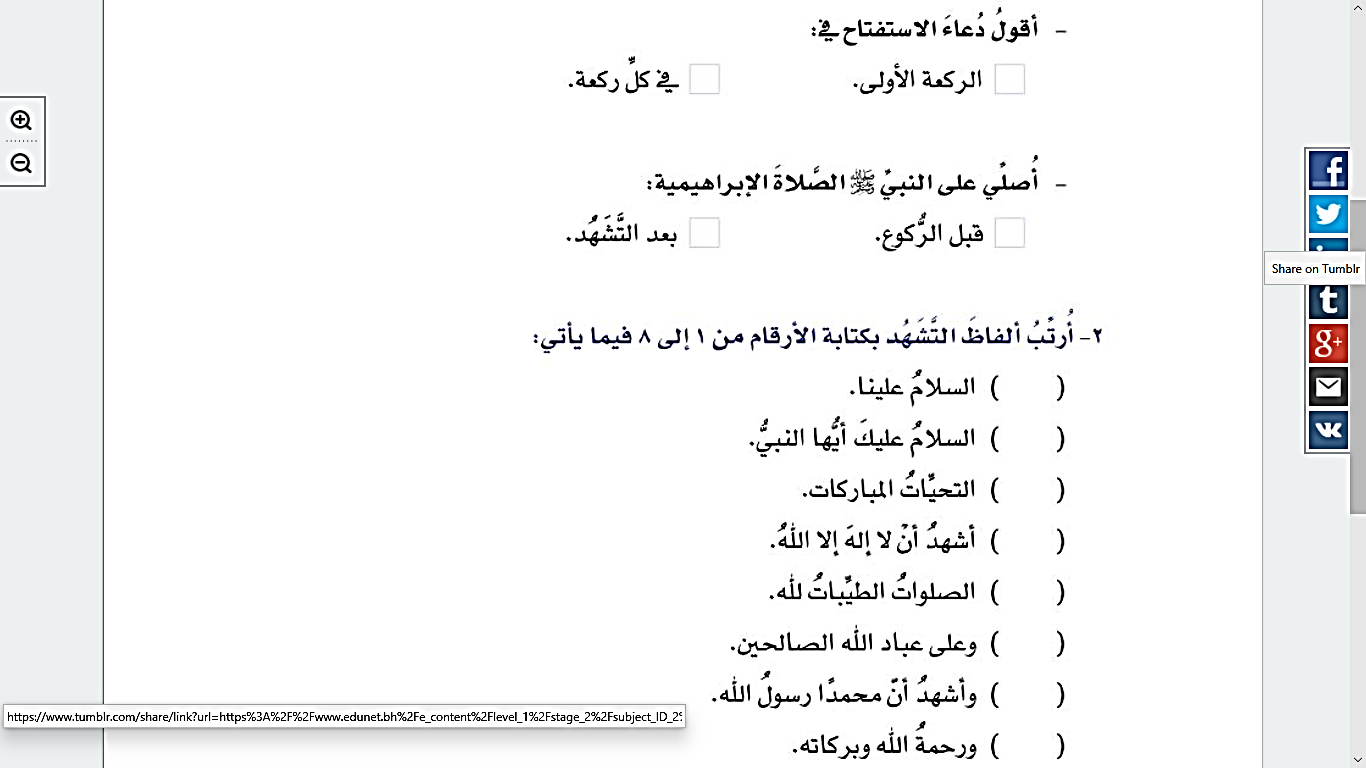 
5
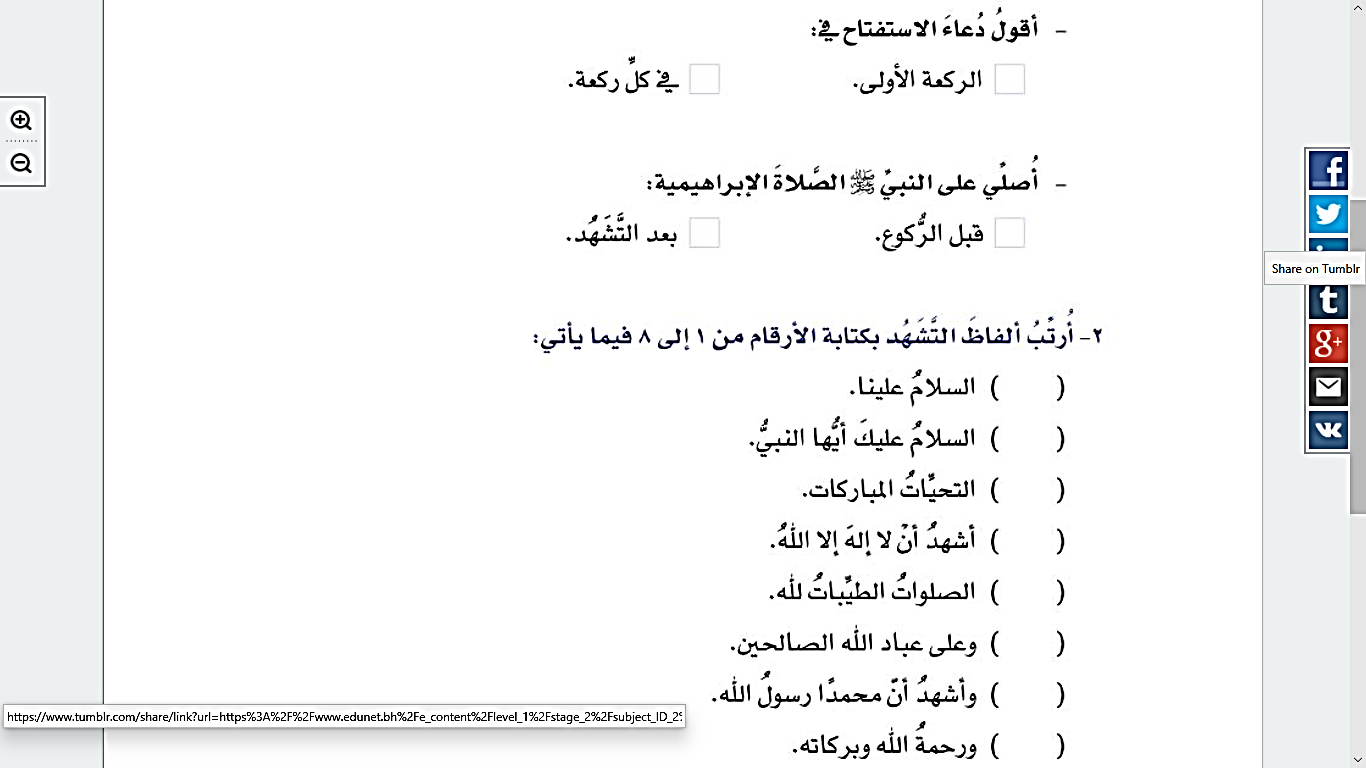 3
2
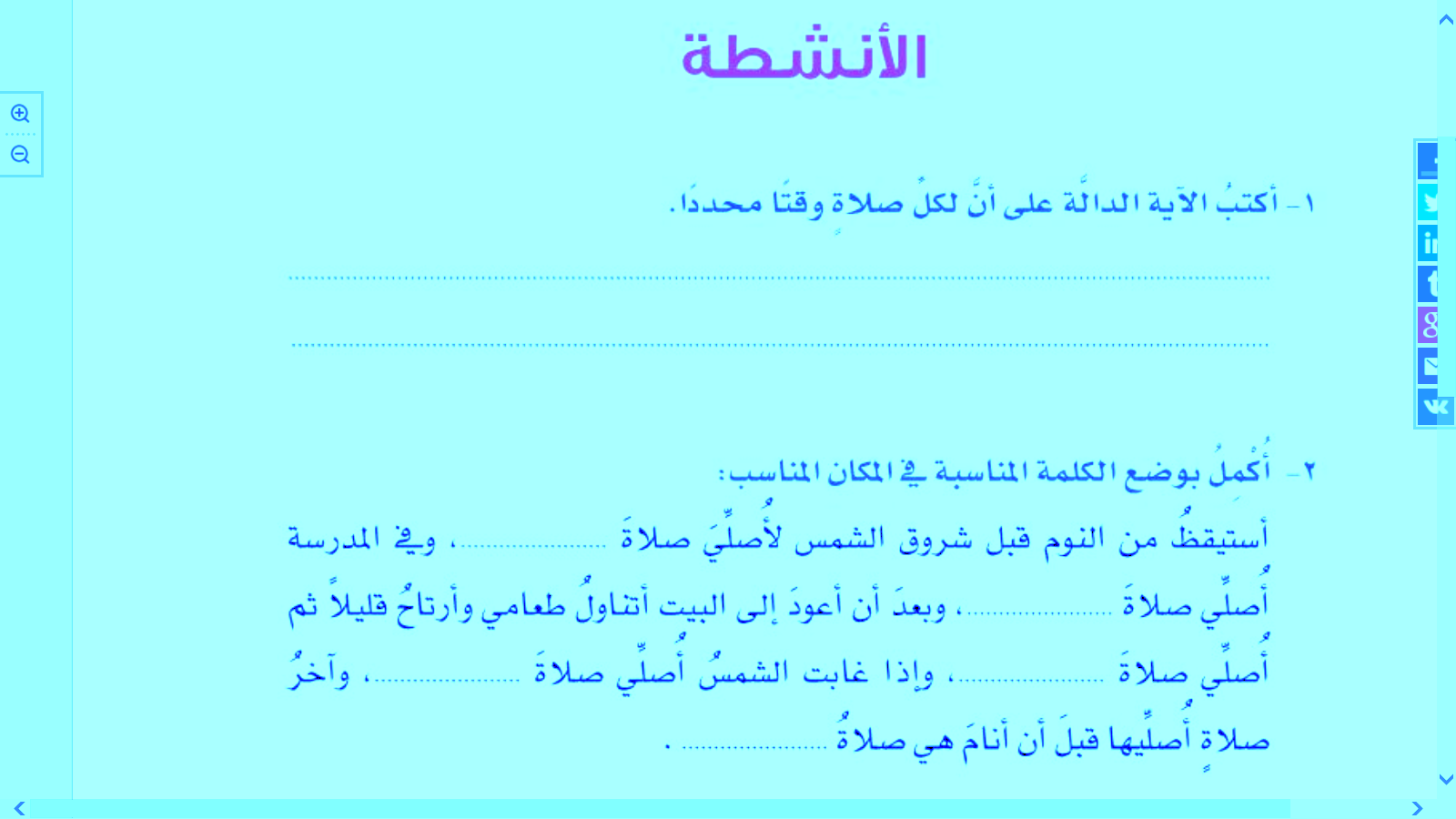 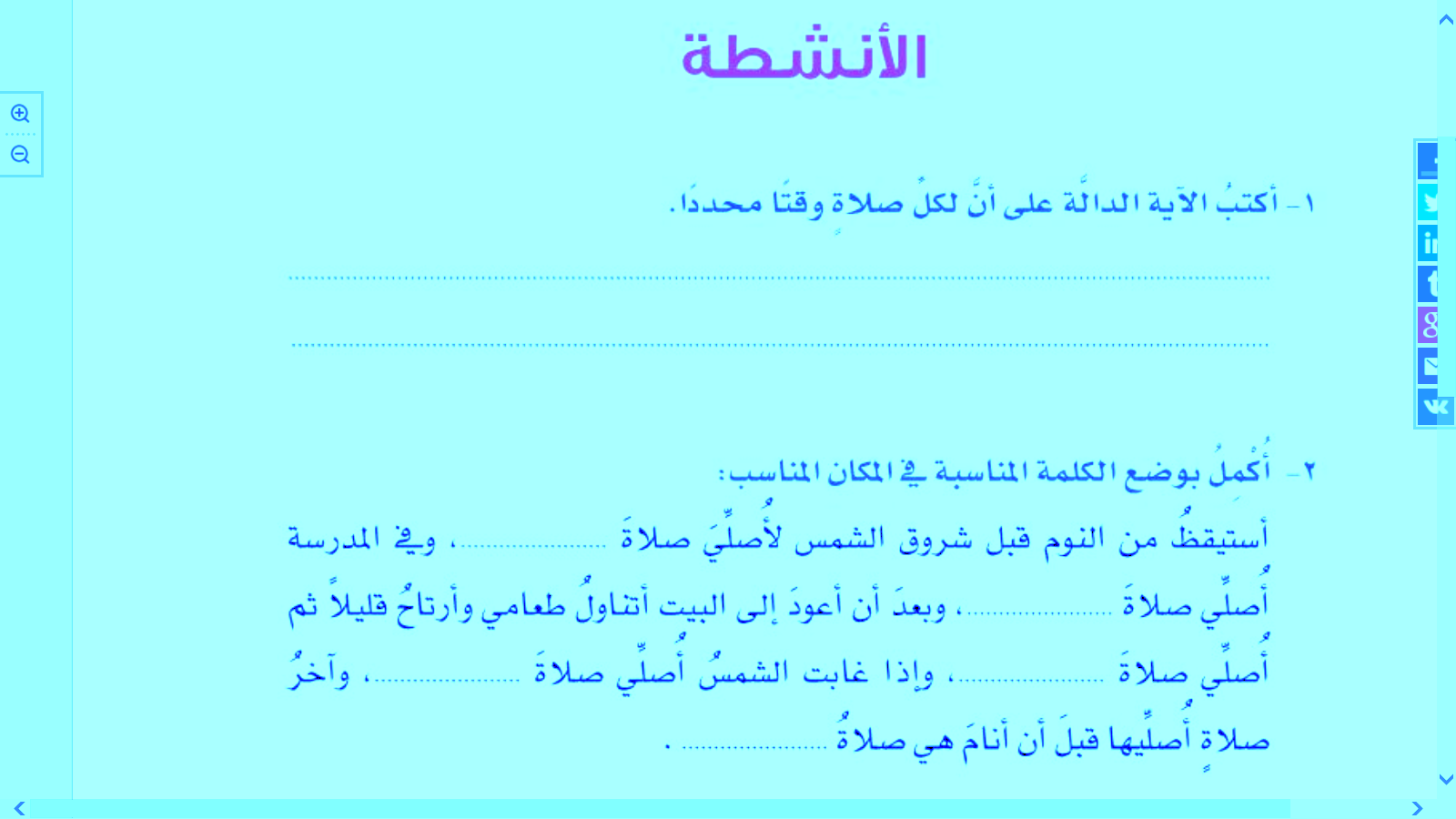 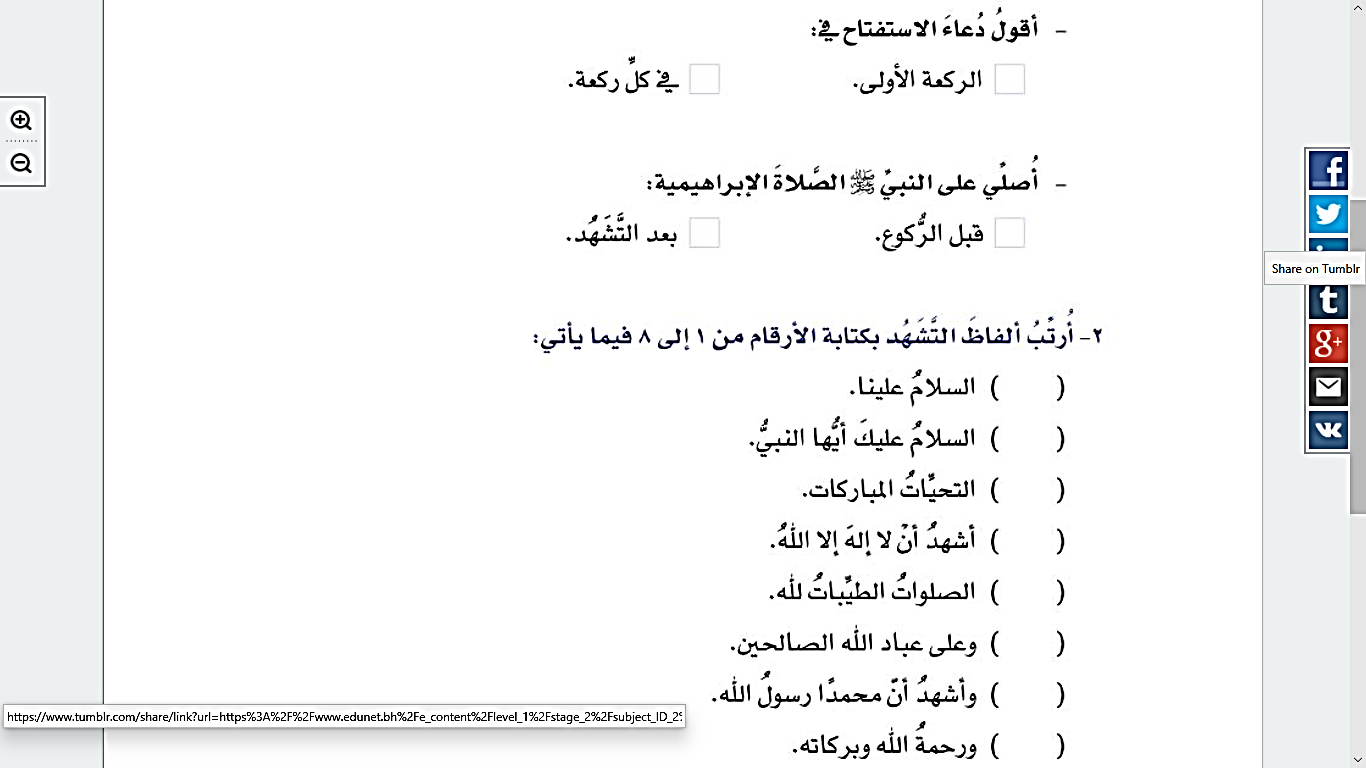 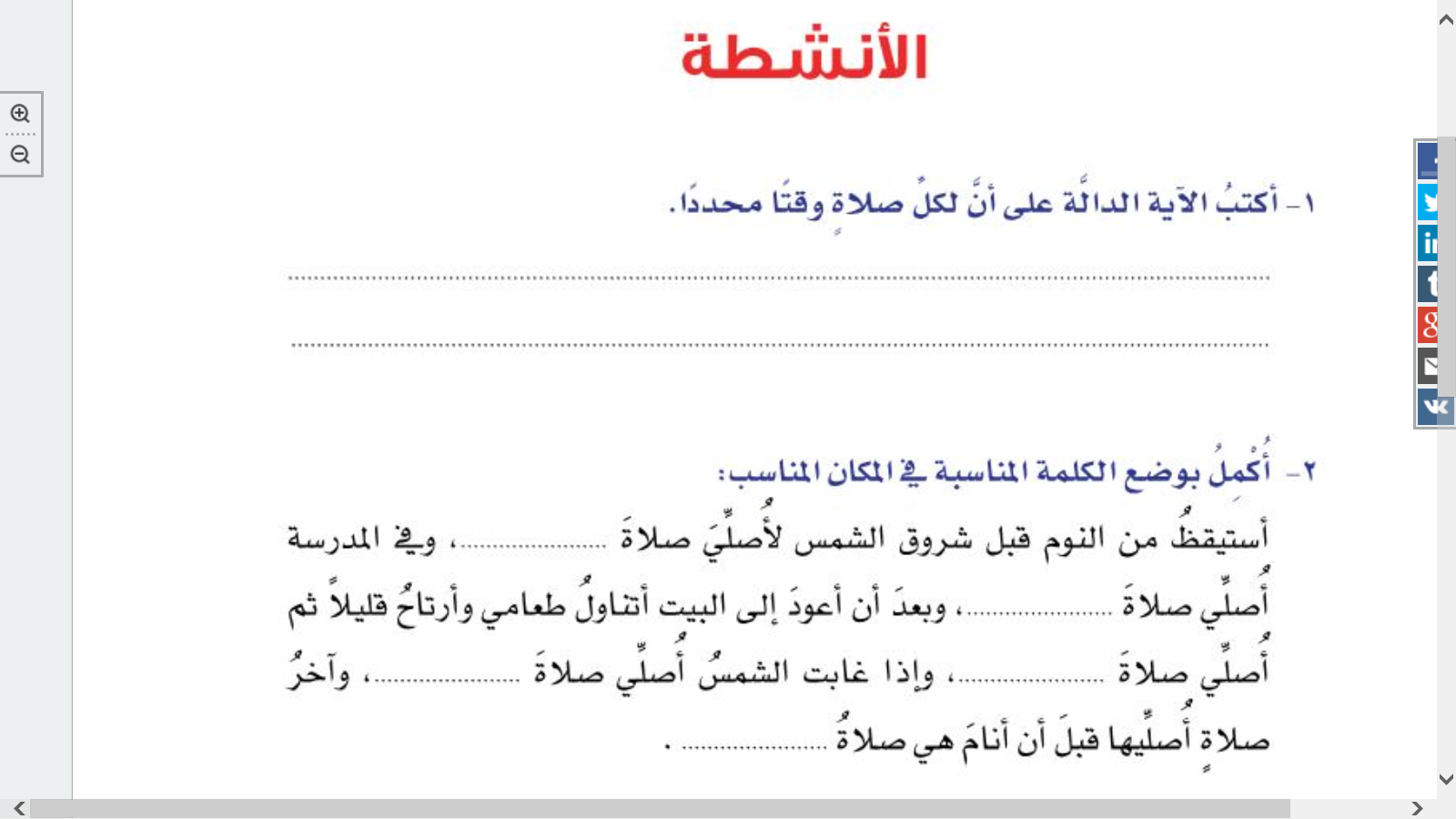 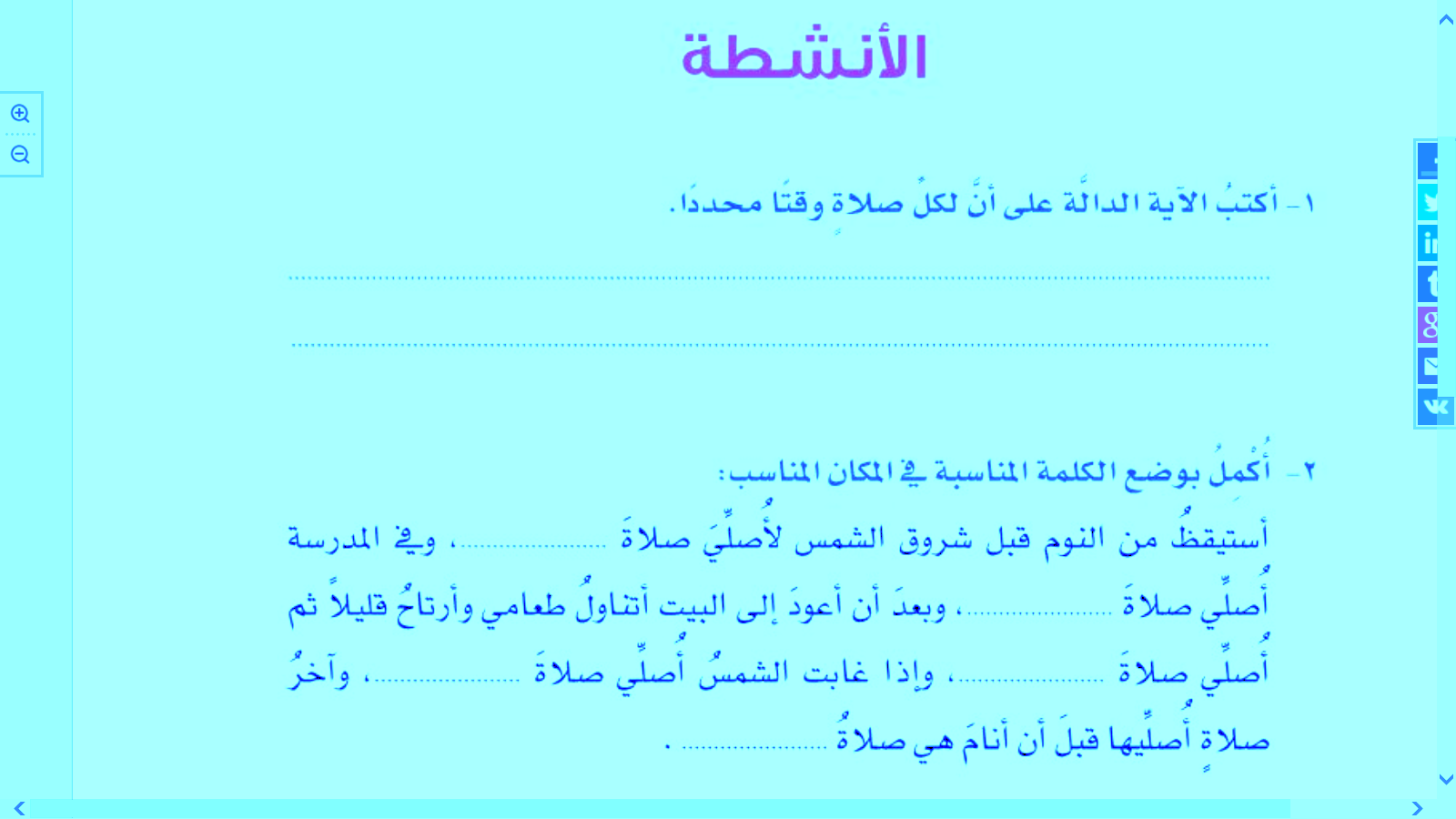 1
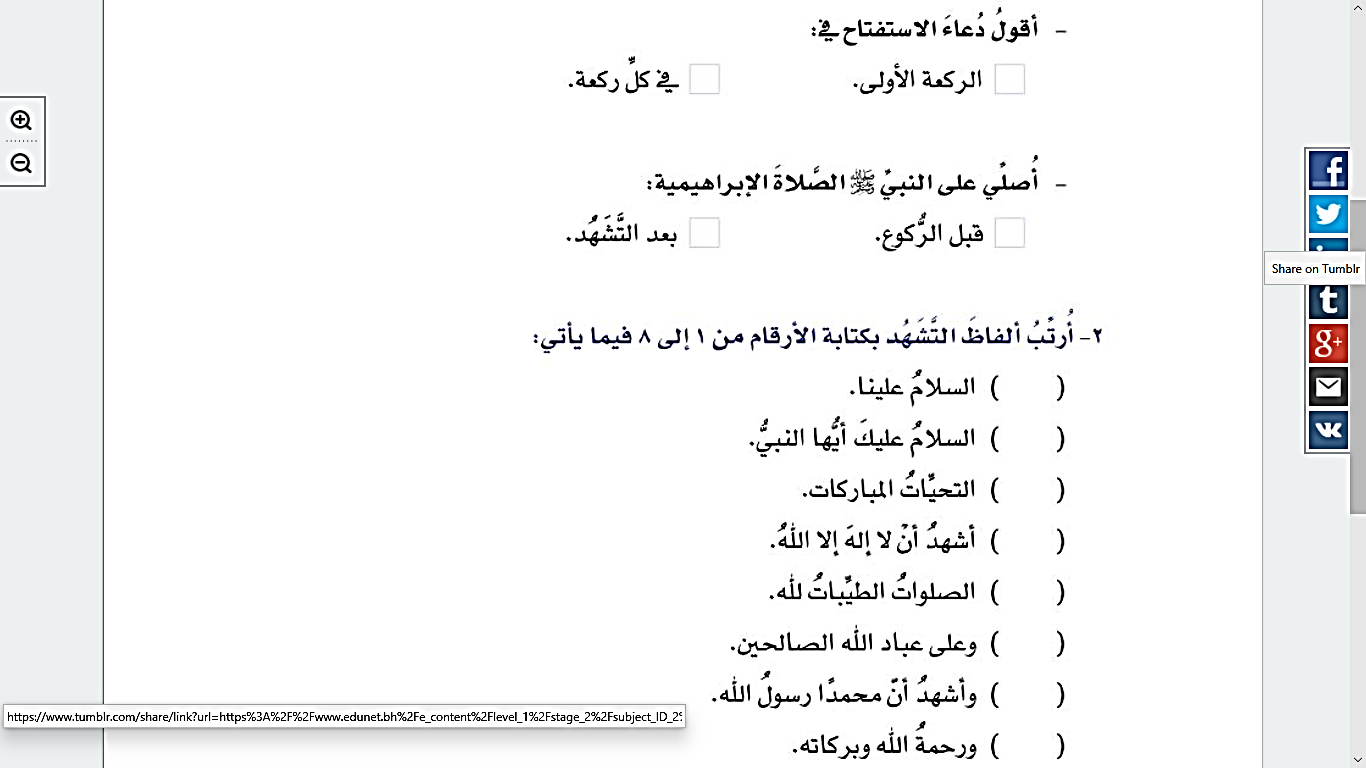 7
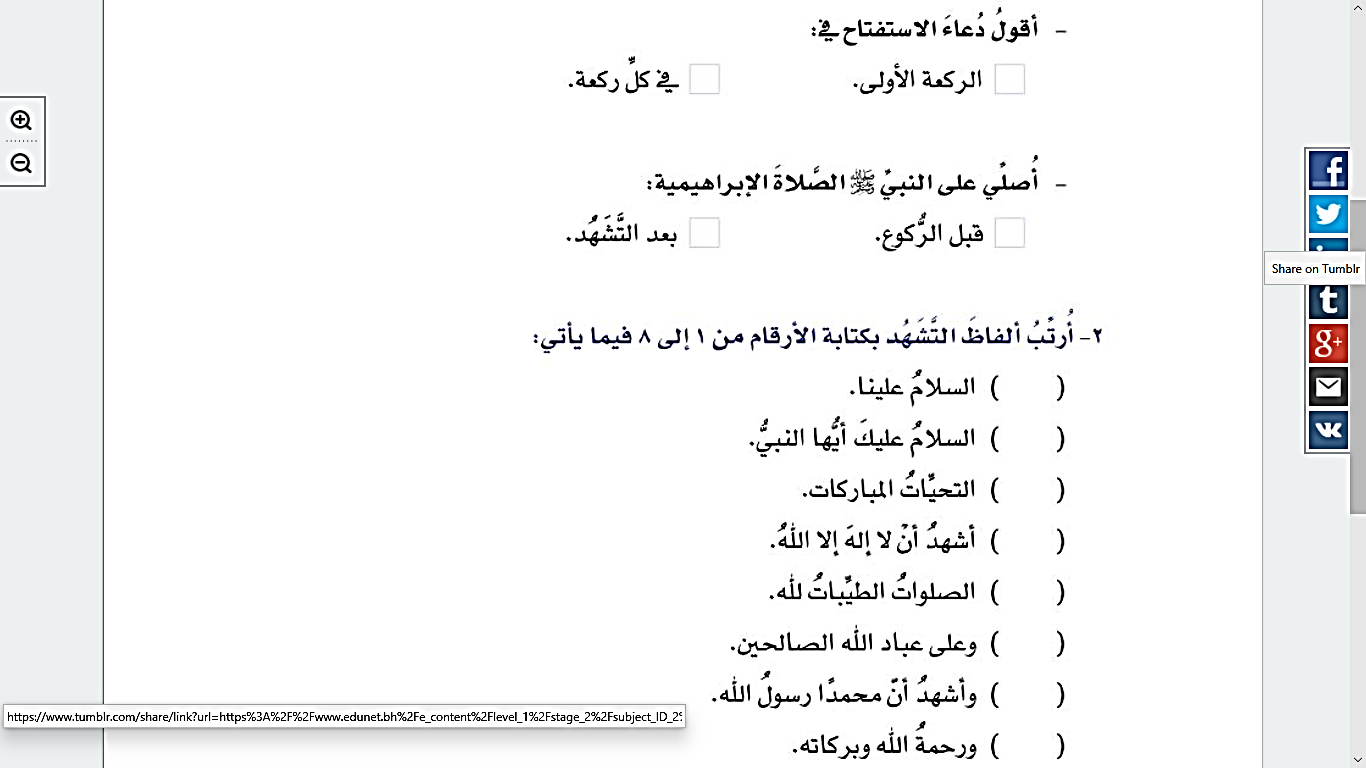 2
6
8
4
3
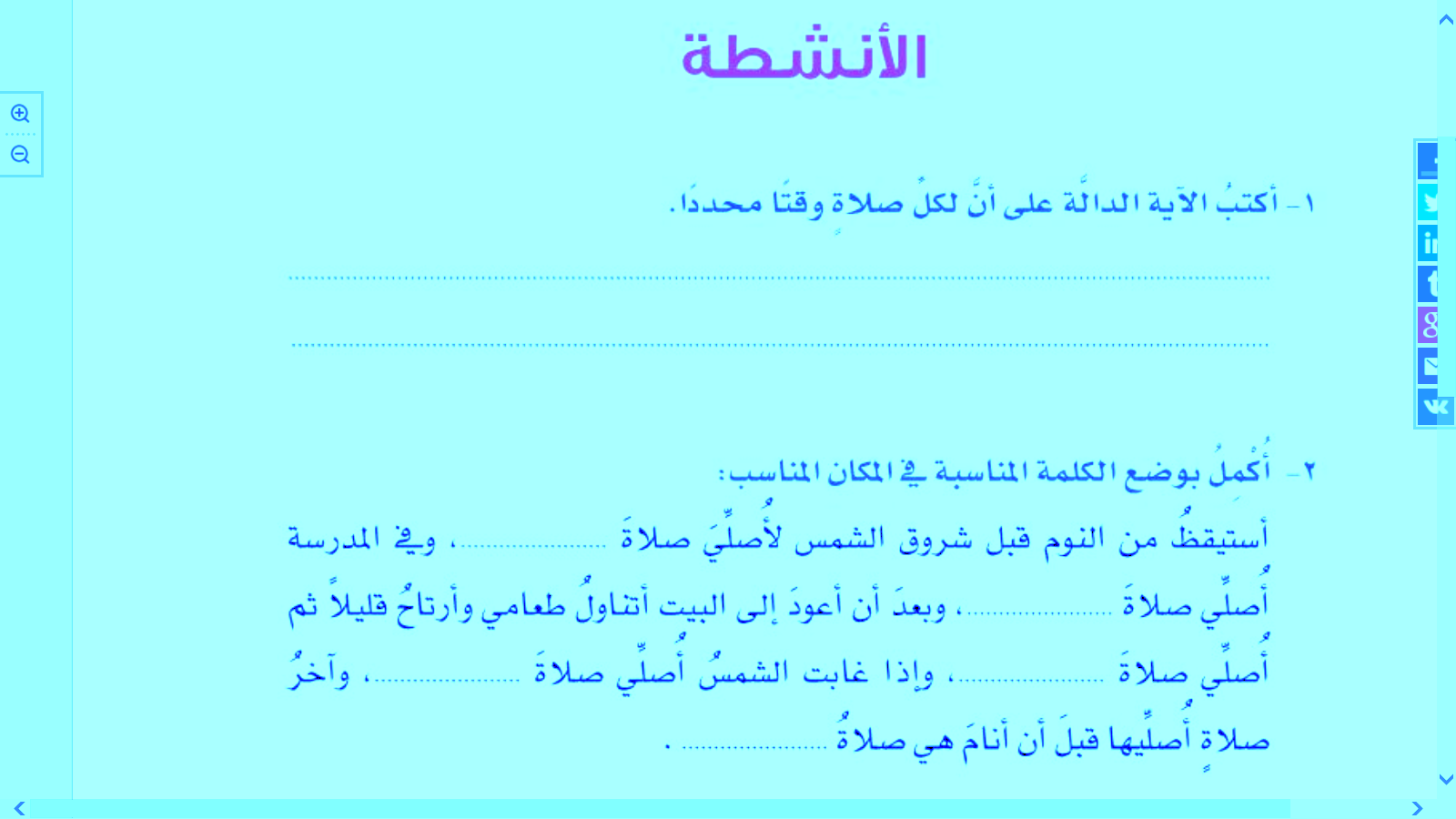 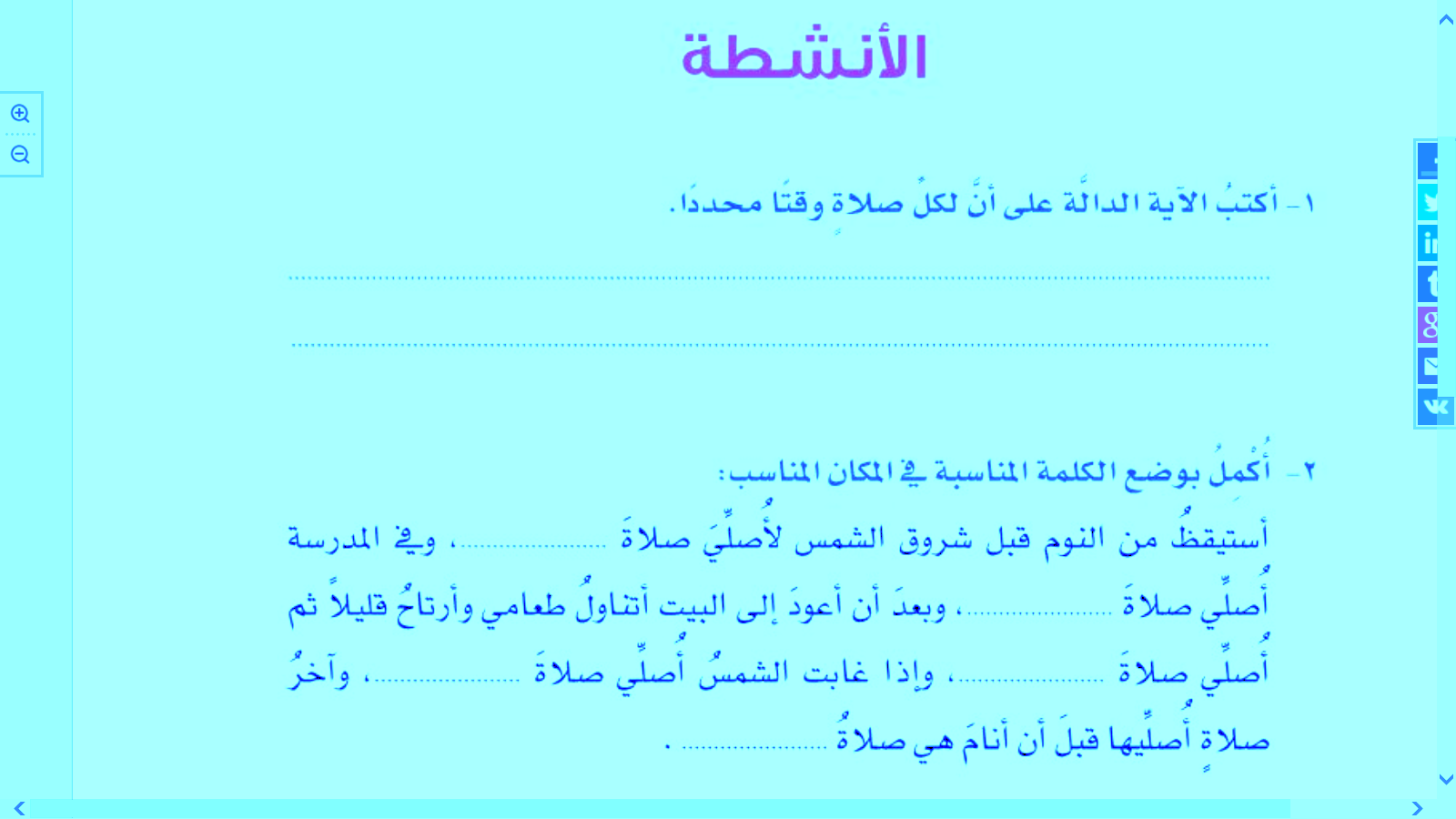 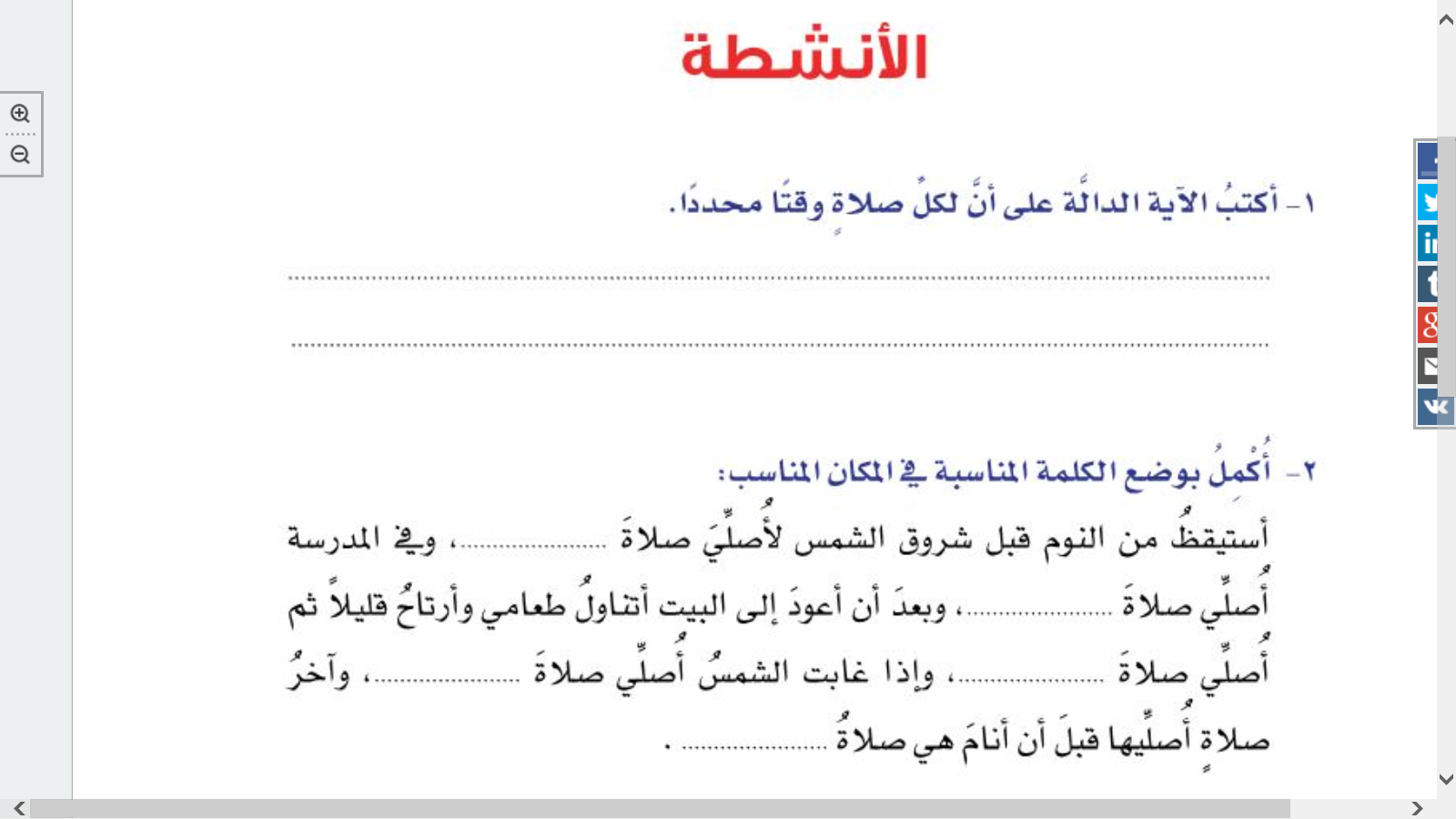 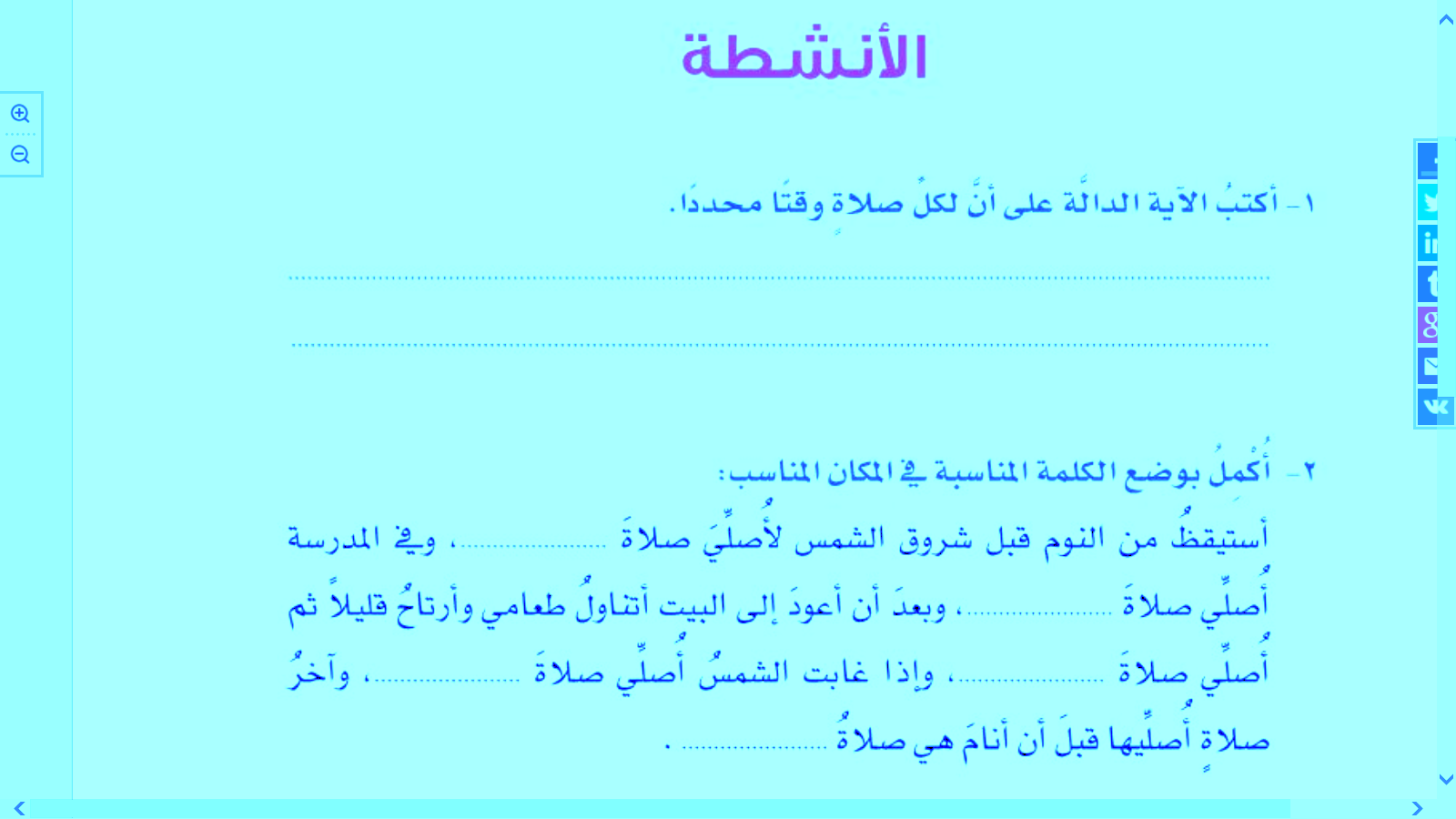 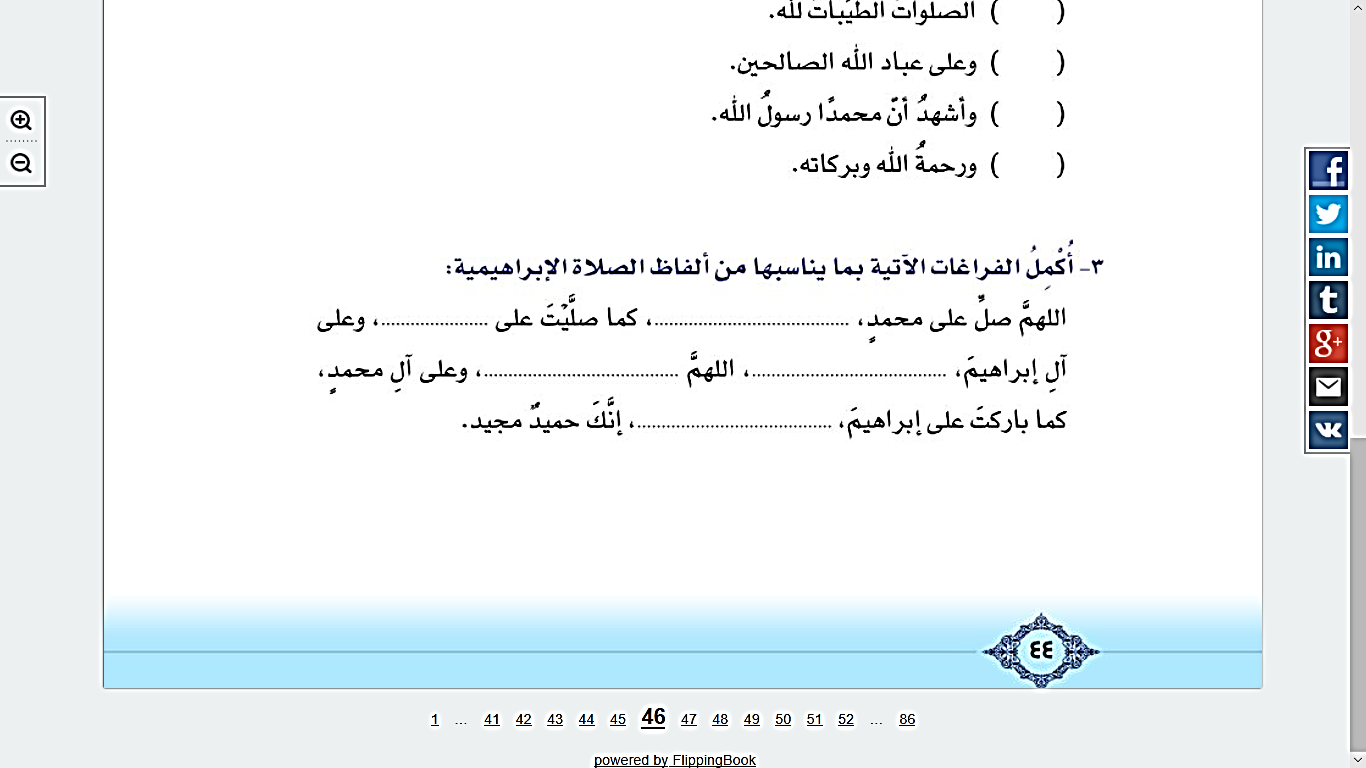 إبراهيم
وعلى آل محمد
بارك على محمد
وعلى آل إبراهيم
وعلى آل إبراهيم
دعواتنا للجميع بالنجاح والتوفيق